Scatter Diagrams & Correlation
Scatter Diagrams & Correlation
SAM
3H Q4
May 2017 1H Q1
Edexcel
AQA
Spec 1
3H Q1
June 2018 3H Q1
OCR
Spec 2
3H Q5
Nov 2018 2H Q2
Scatter Diagrams & Correlation
Scatter Diagrams & Correlation
Edexcel
AQA
SAM 
1H Q5
1 Marker
OCR
Scatter Diagrams & Correlation
Scatter Diagrams & Correlation
June 2017
3H Q3
Edexcel
SAM
3H Q6
Nov 2017
1H Q4
AQA
Practice
2H Q7
May 2017
1H Q4
OCR
Nov 2017
3H Q1
SAM 3H Q4
Scatter Diagrams & Correlation
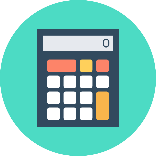 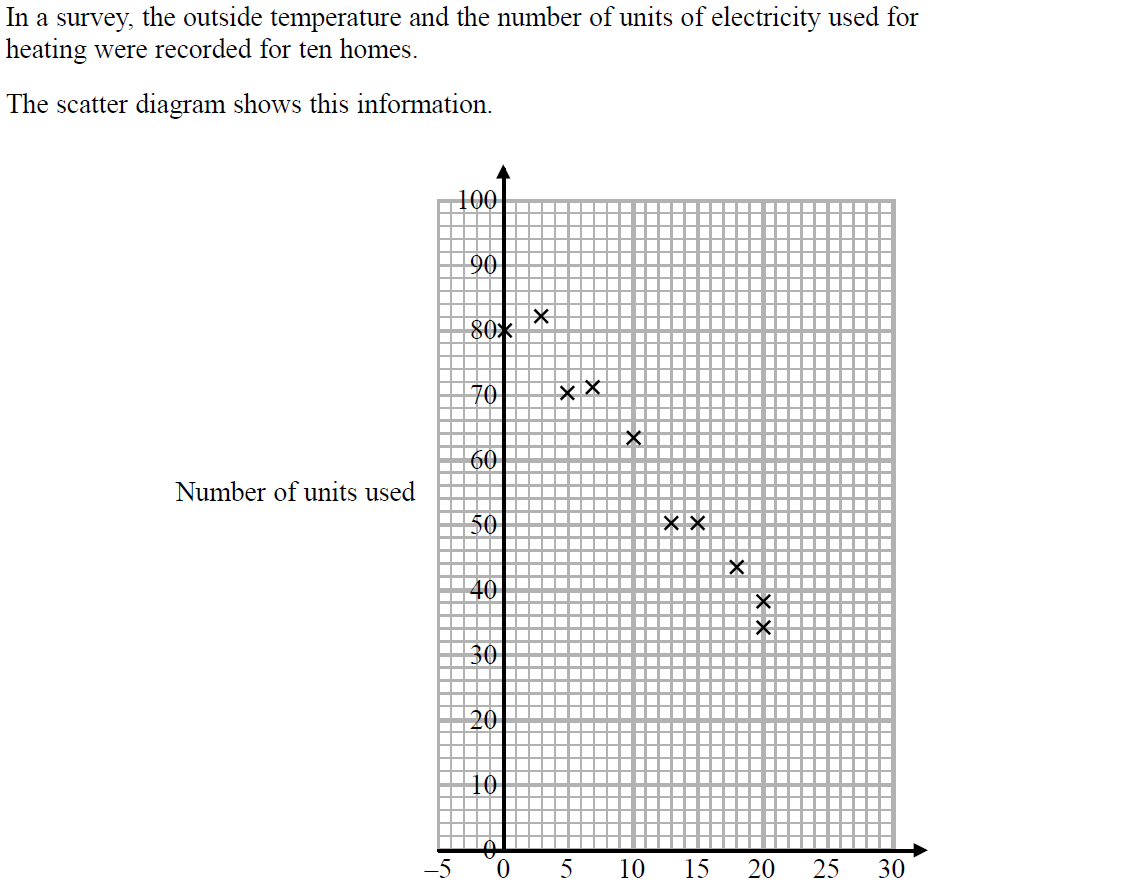 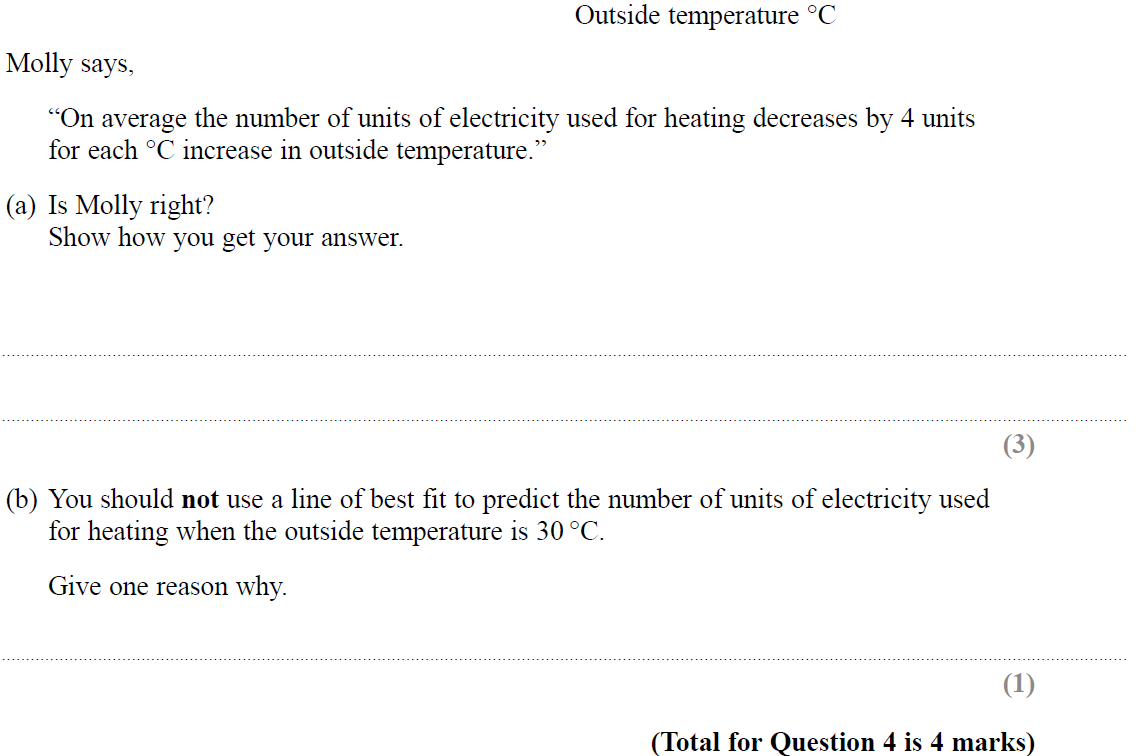 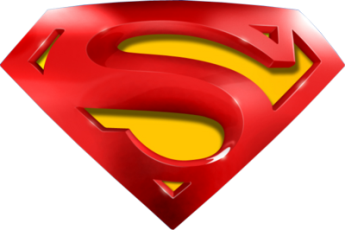 SAM 3H Q4
Scatter Diagrams & Correlation
A
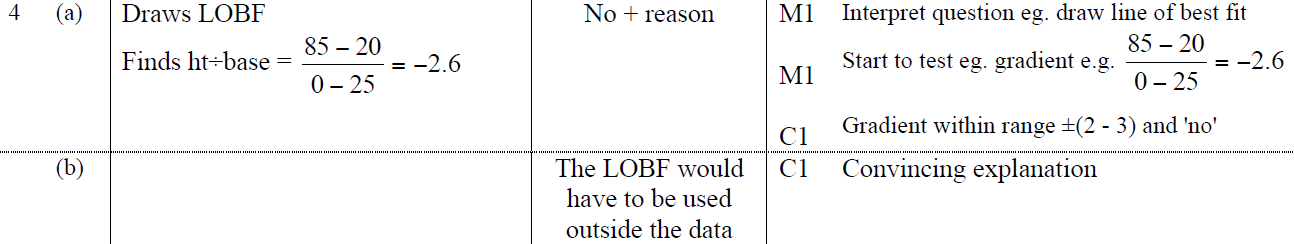 B
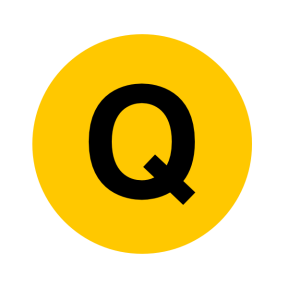 Specimen Set 1 3H Q1
Scatter Diagrams & Correlation
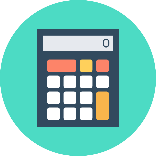 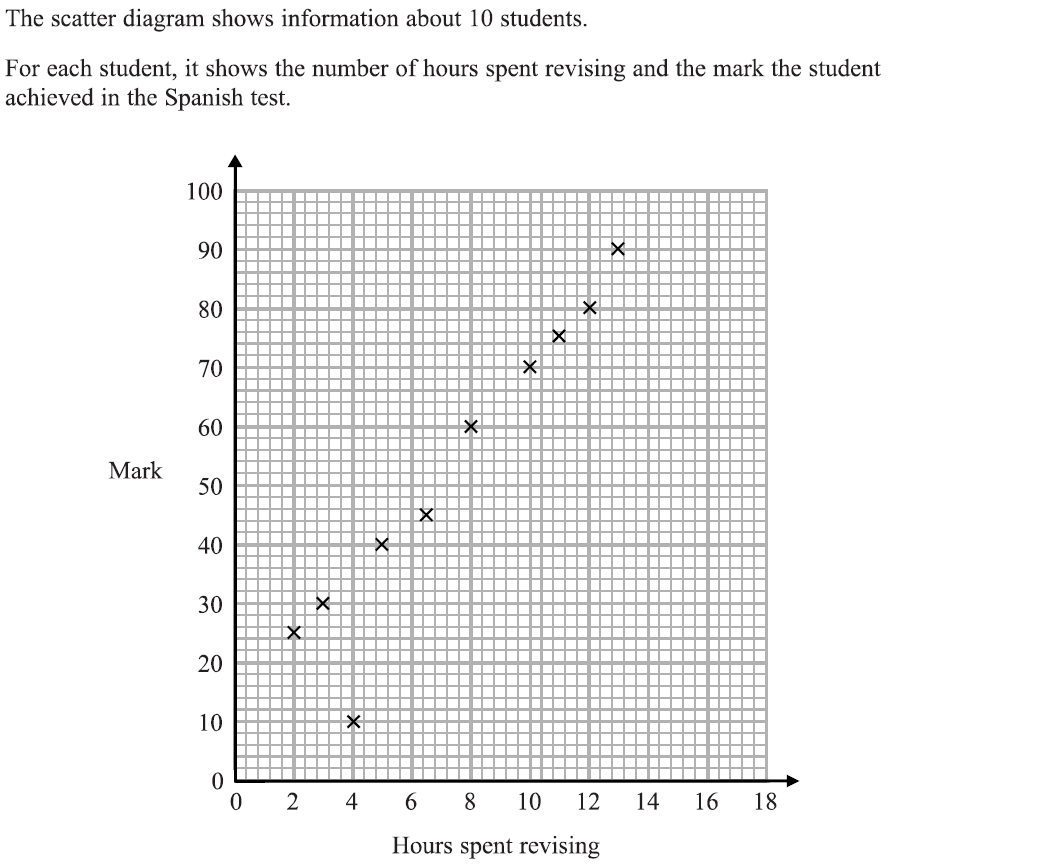 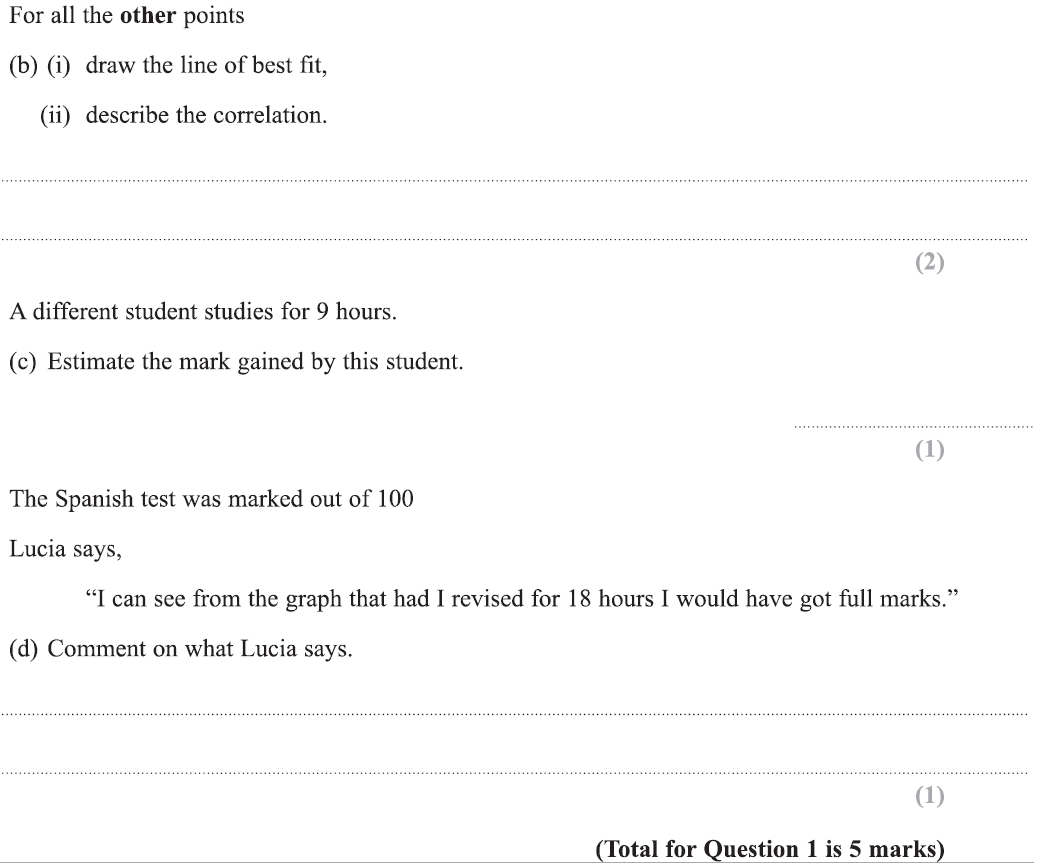 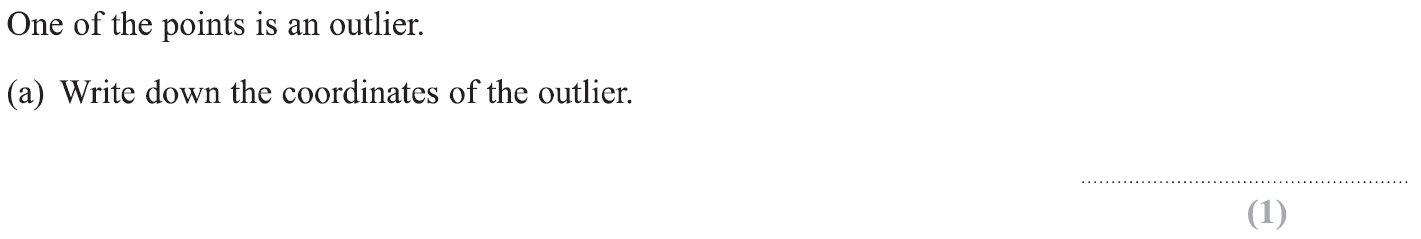 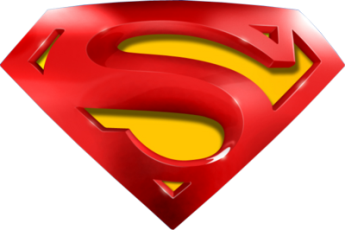 Specimen Set 1 3H Q1
Scatter Diagrams & Correlation
A
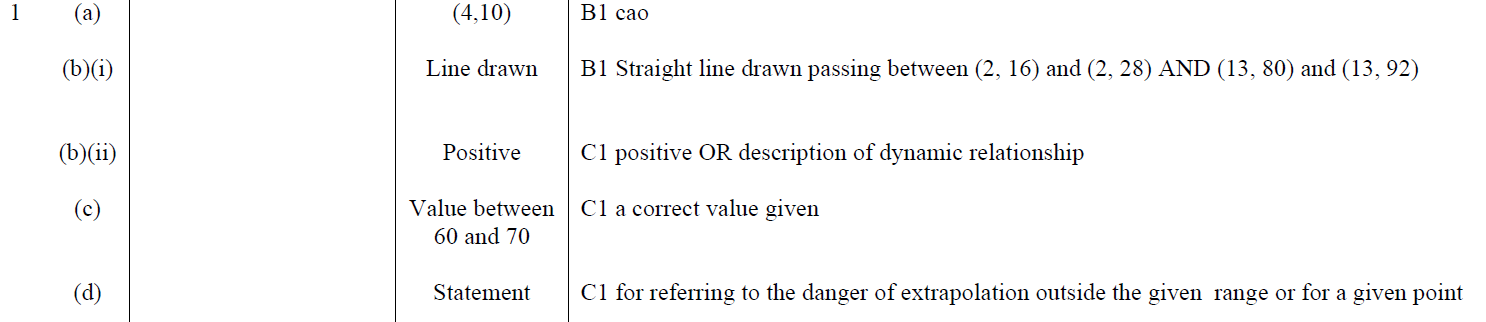 B (i)
B (ii)
C
D
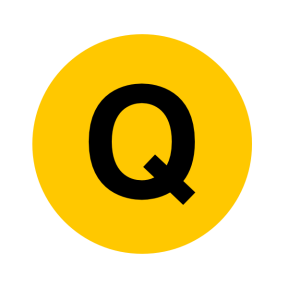 Specimen Set 2 3H Q5
Scatter Diagrams & Correlation
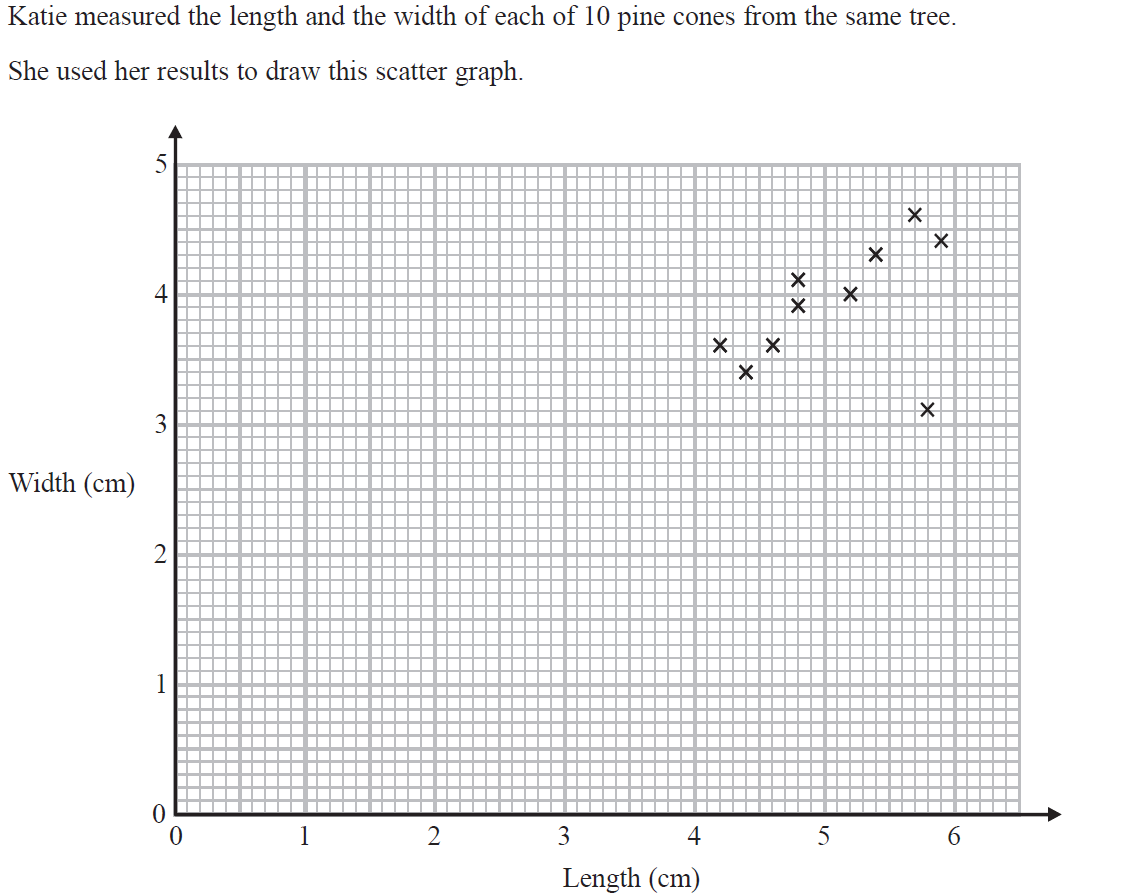 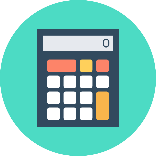 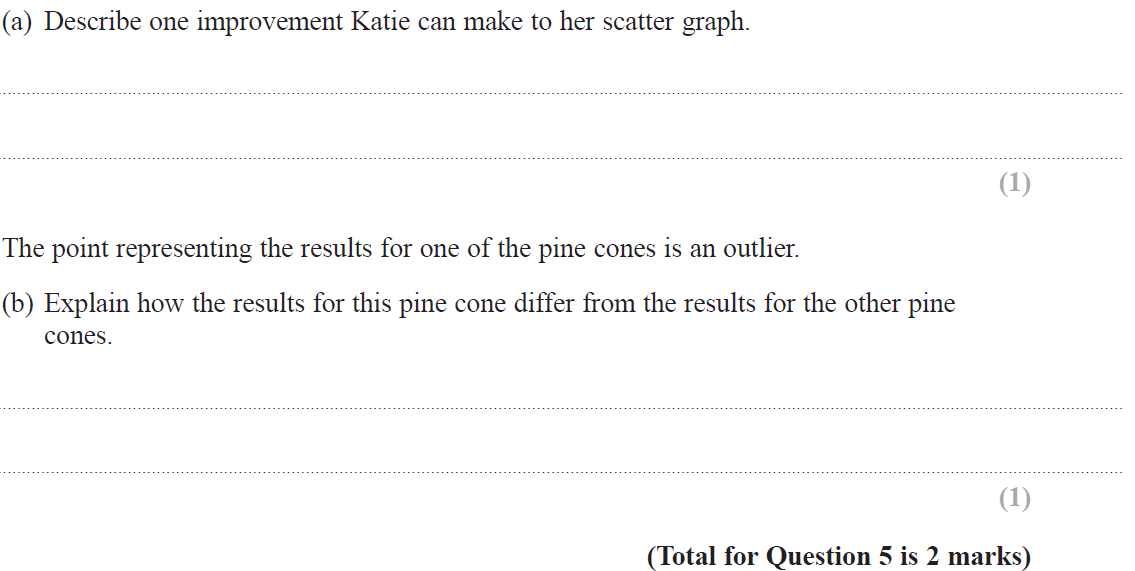 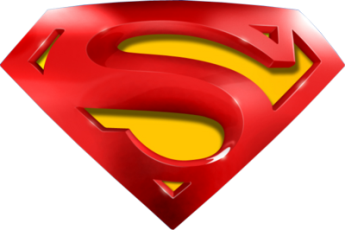 Specimen Set 2 3H Q5
Scatter Diagrams & Correlation
A
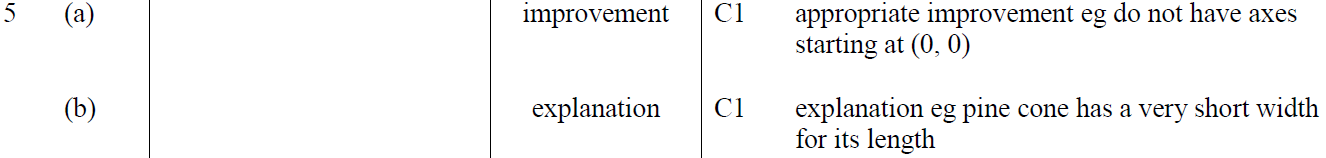 B
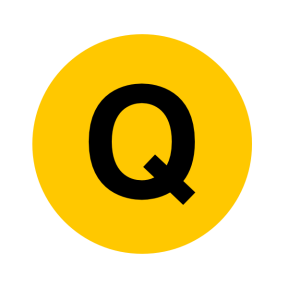 May 2017 1H Q1
Scatter Diagrams & Correlation
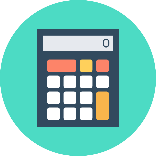 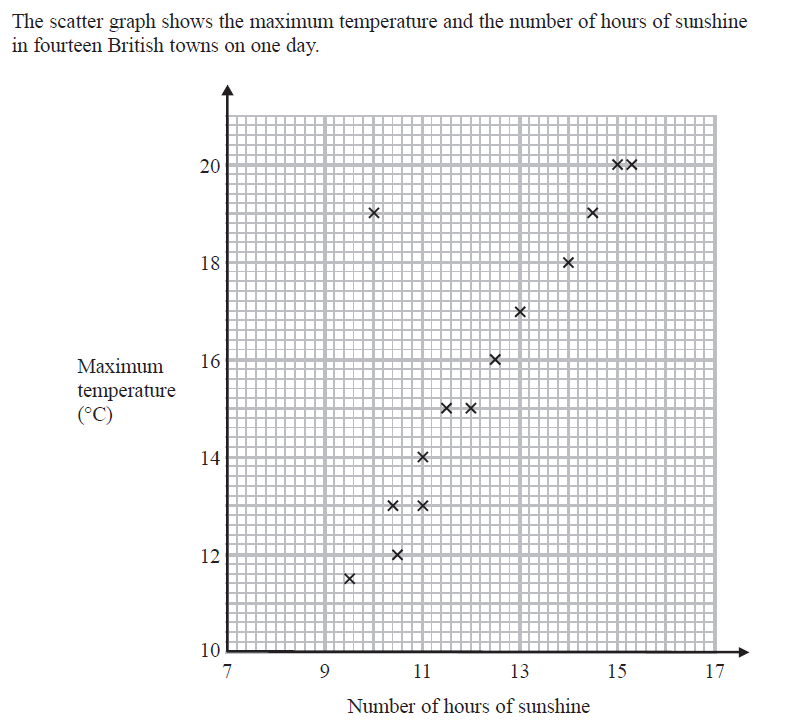 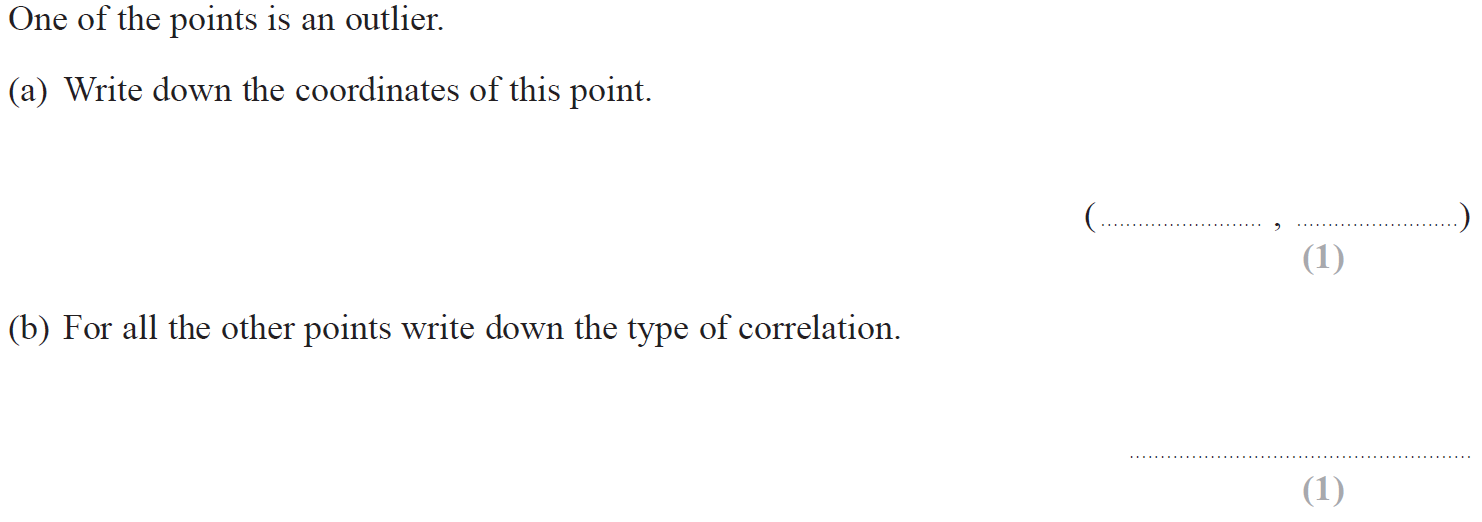 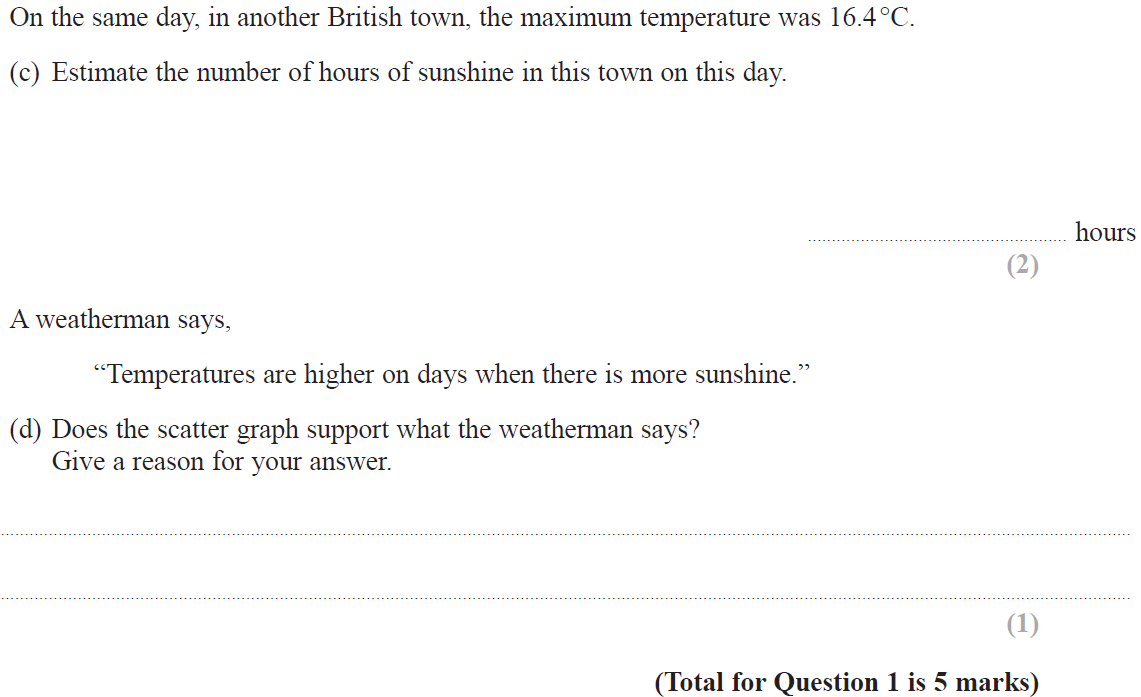 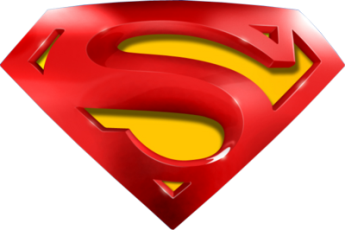 May 2017 1H Q1
Scatter Diagrams & Correlation
A
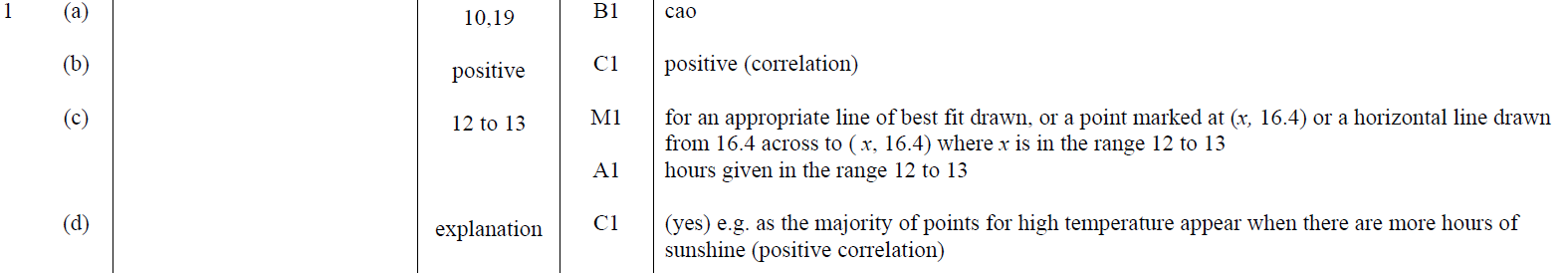 B
C
D
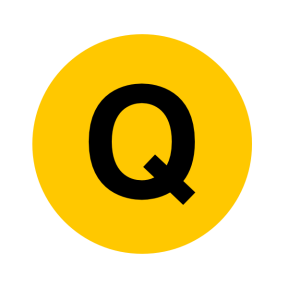 June 2018 3H Q1
Scatter Diagrams & Correlation
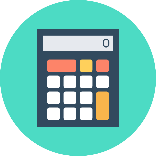 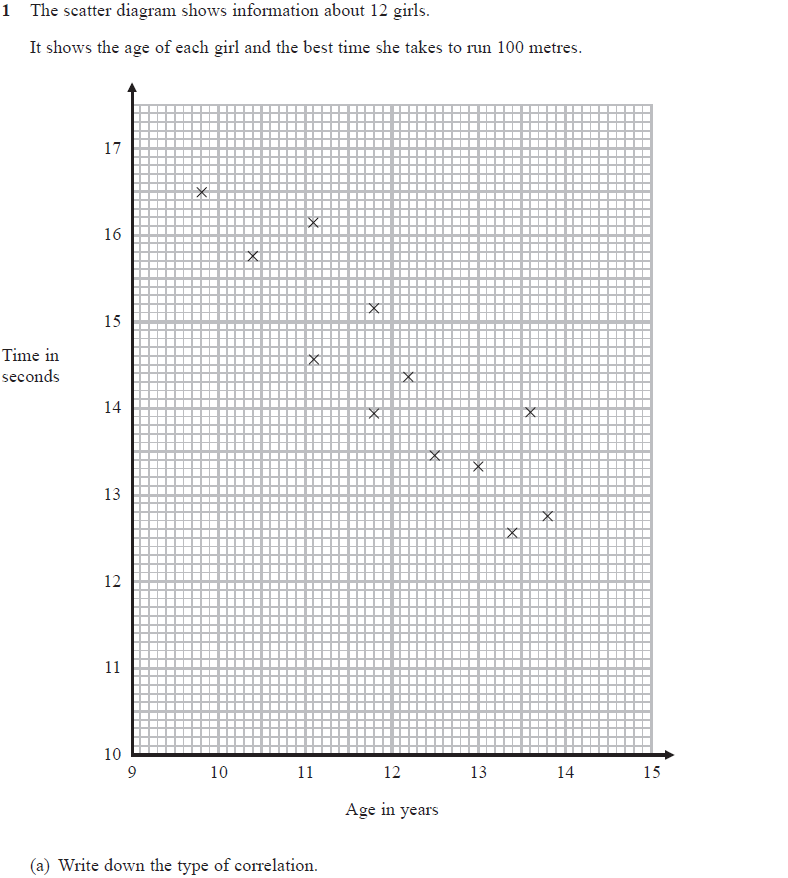 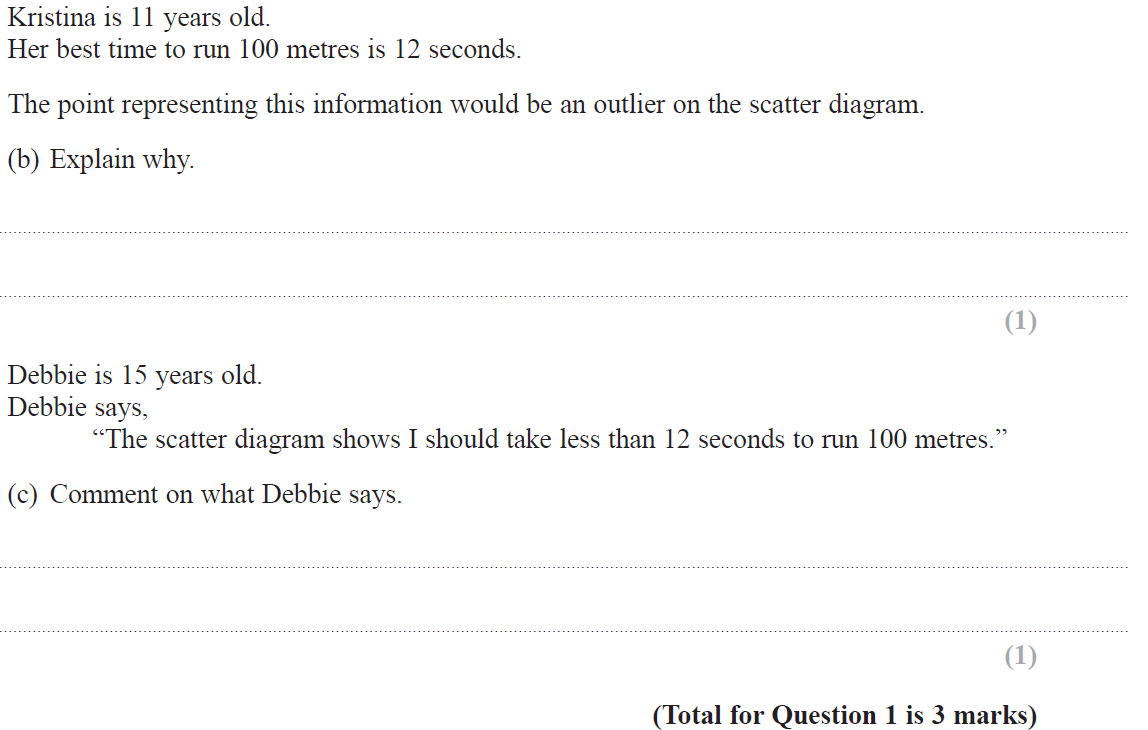 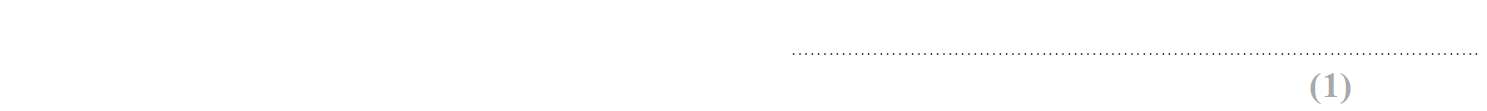 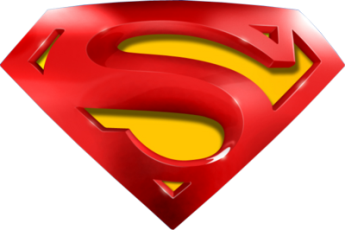 June 2018 3H Q1
Scatter Diagrams & Correlation
A
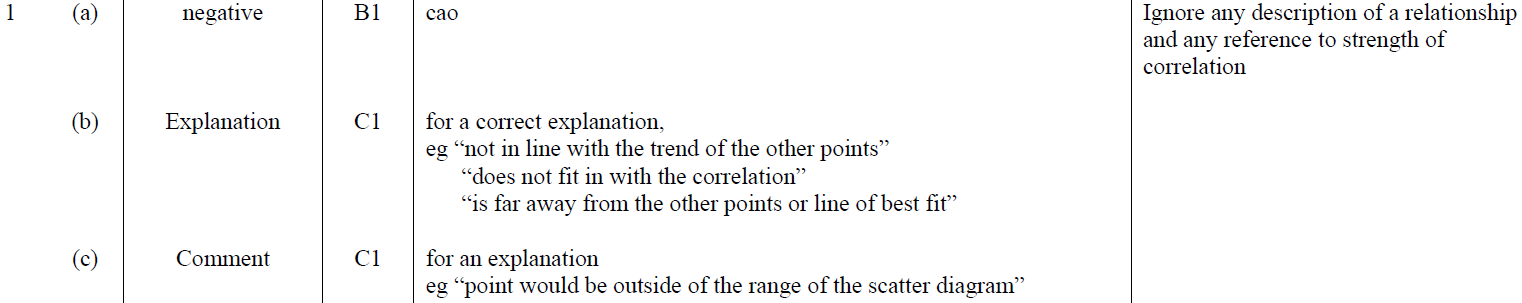 B
C
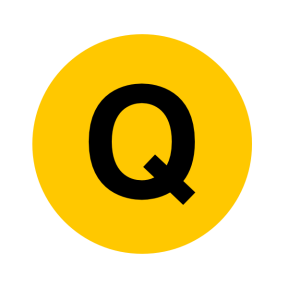 Nov 2018 2H Q2
Scatter Diagrams & Correlation
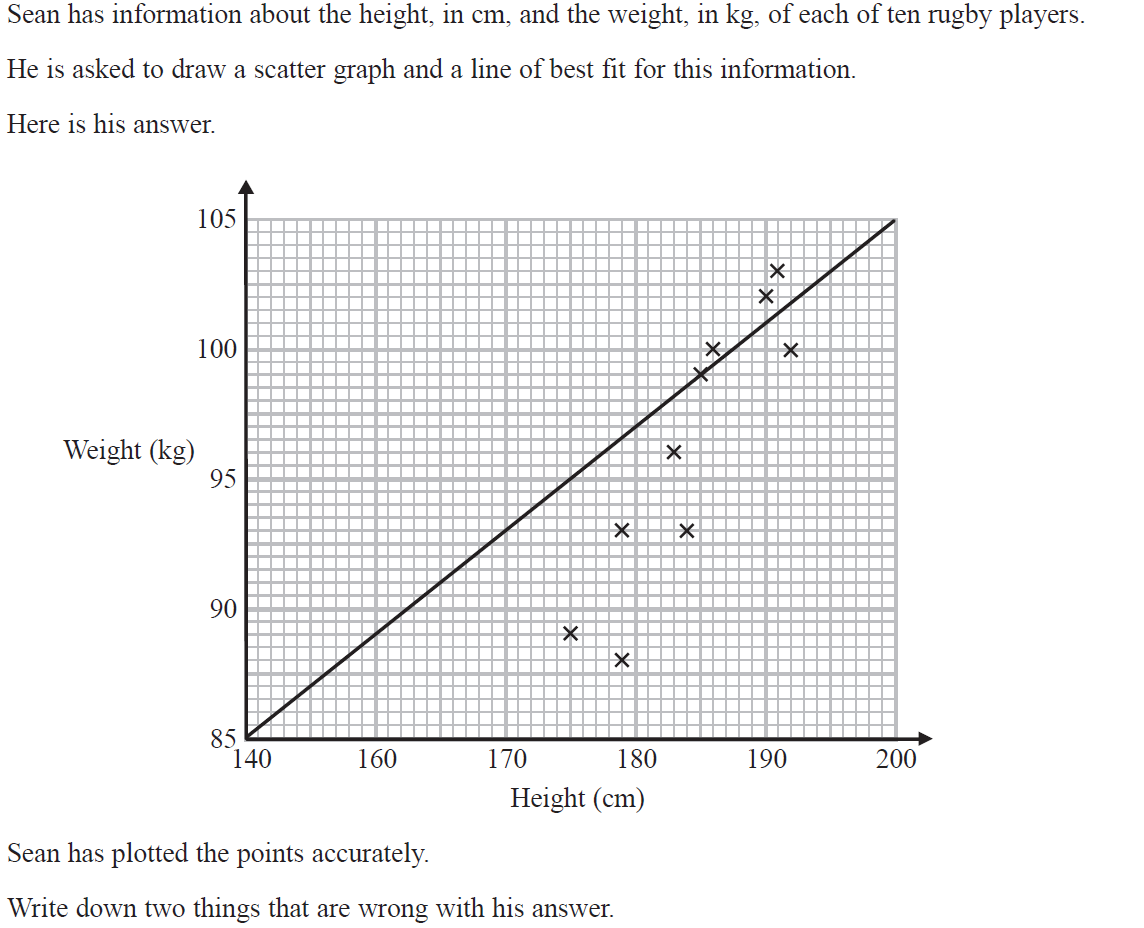 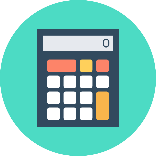 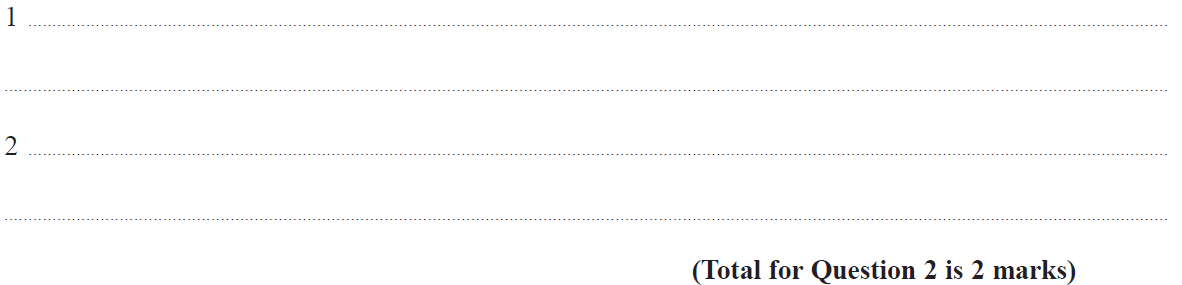 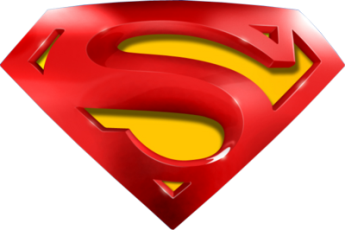 Nov 2018 2H Q2
Scatter Diagrams & Correlation
A
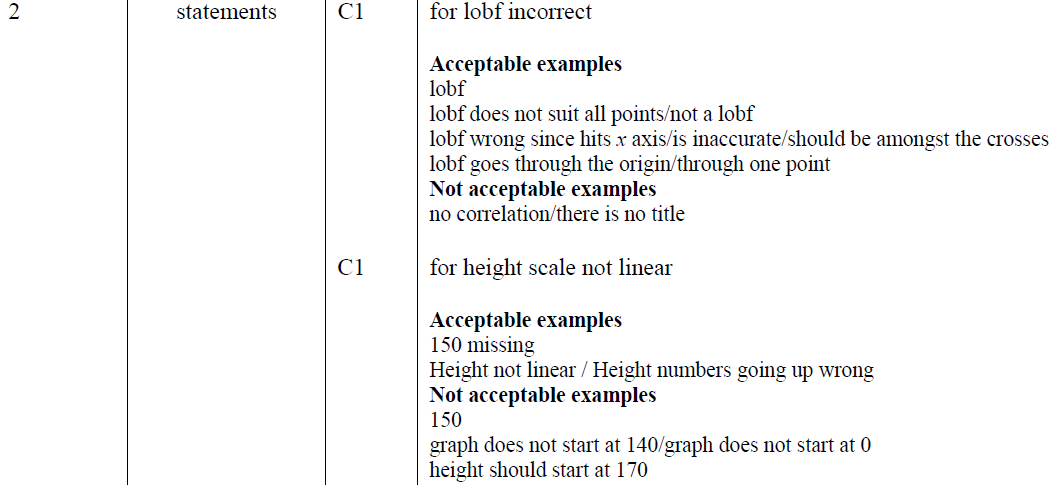 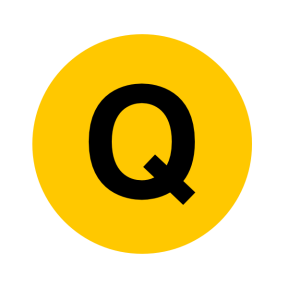 SAM 1H Q5
Scatter Diagrams & Correlation
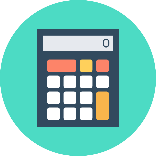 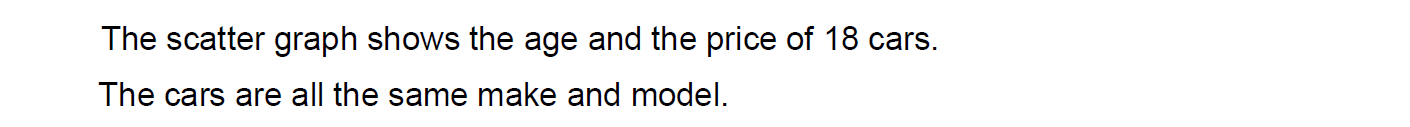 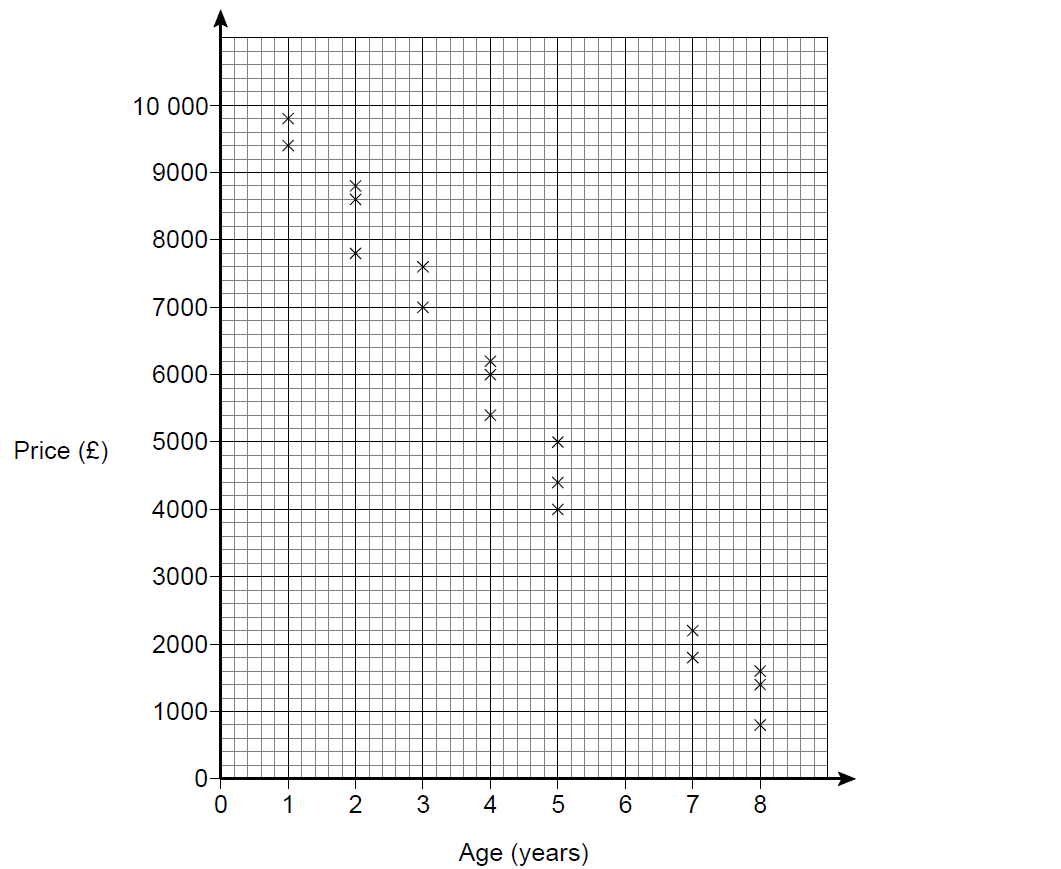 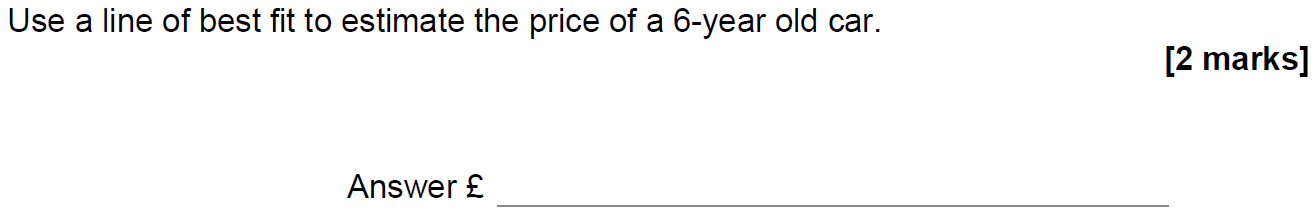 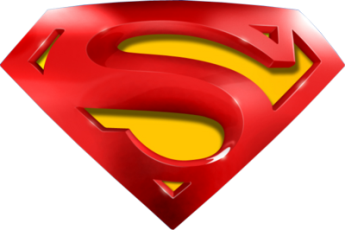 SAM 1H Q5
Scatter Diagrams & Correlation
A
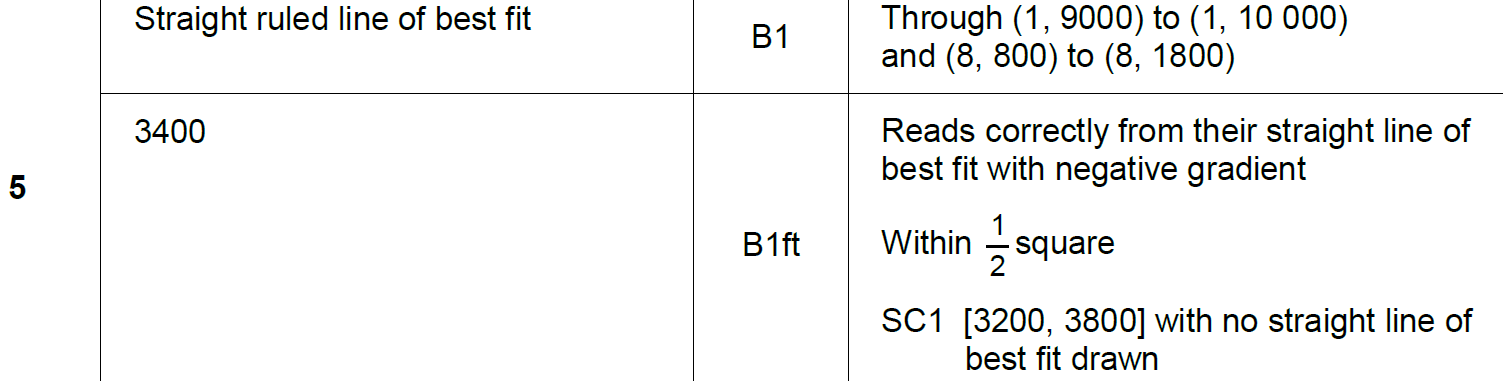 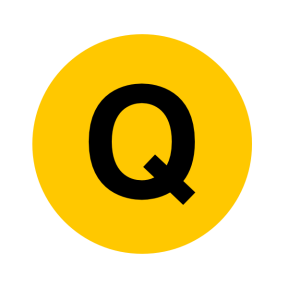 SAM 3H Q6
Scatter Diagrams & Correlation
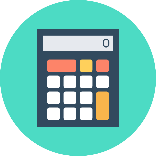 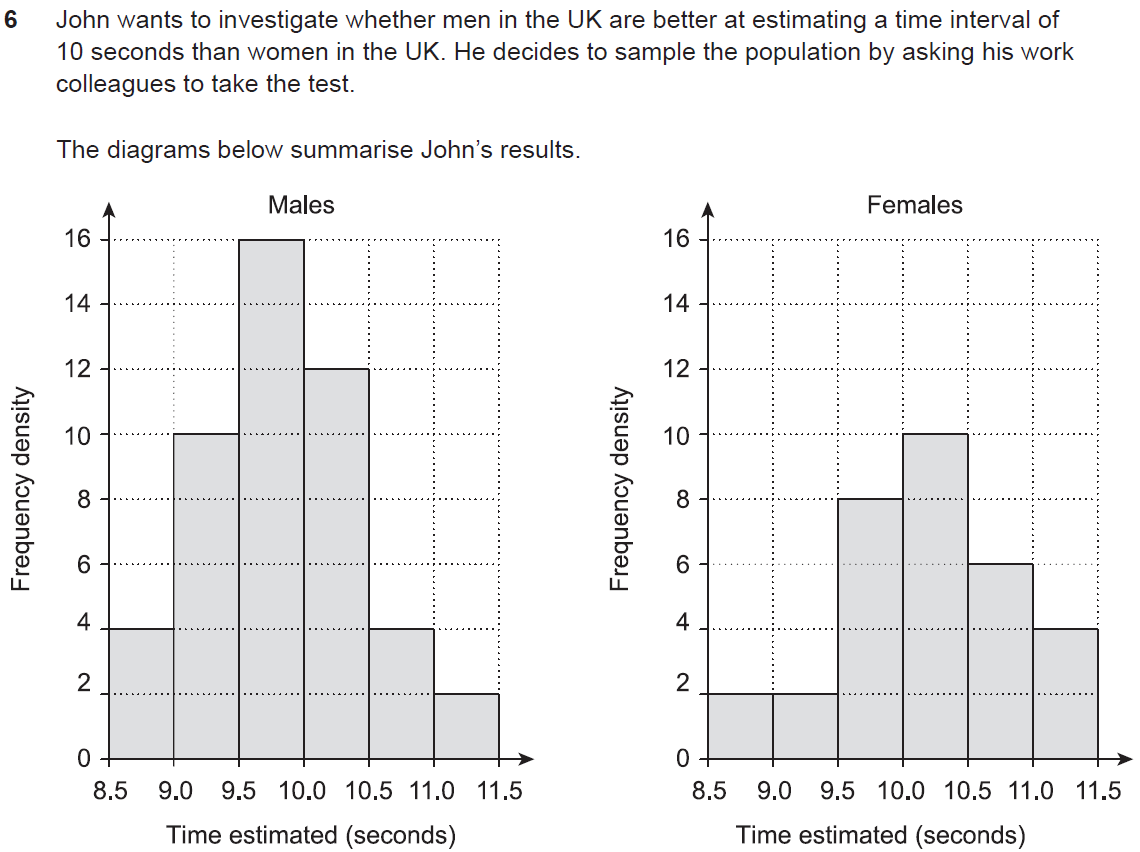 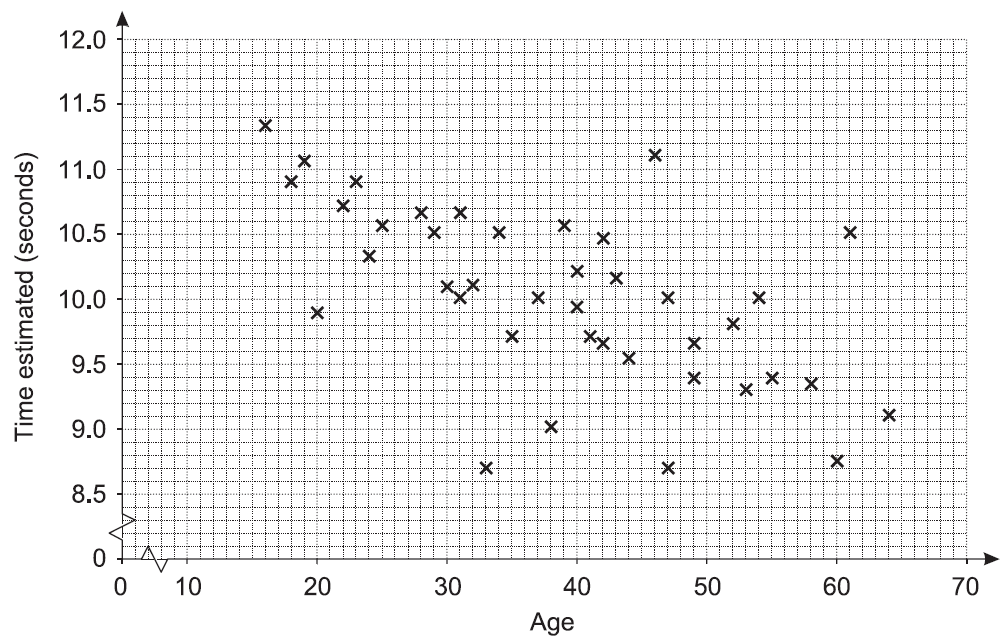 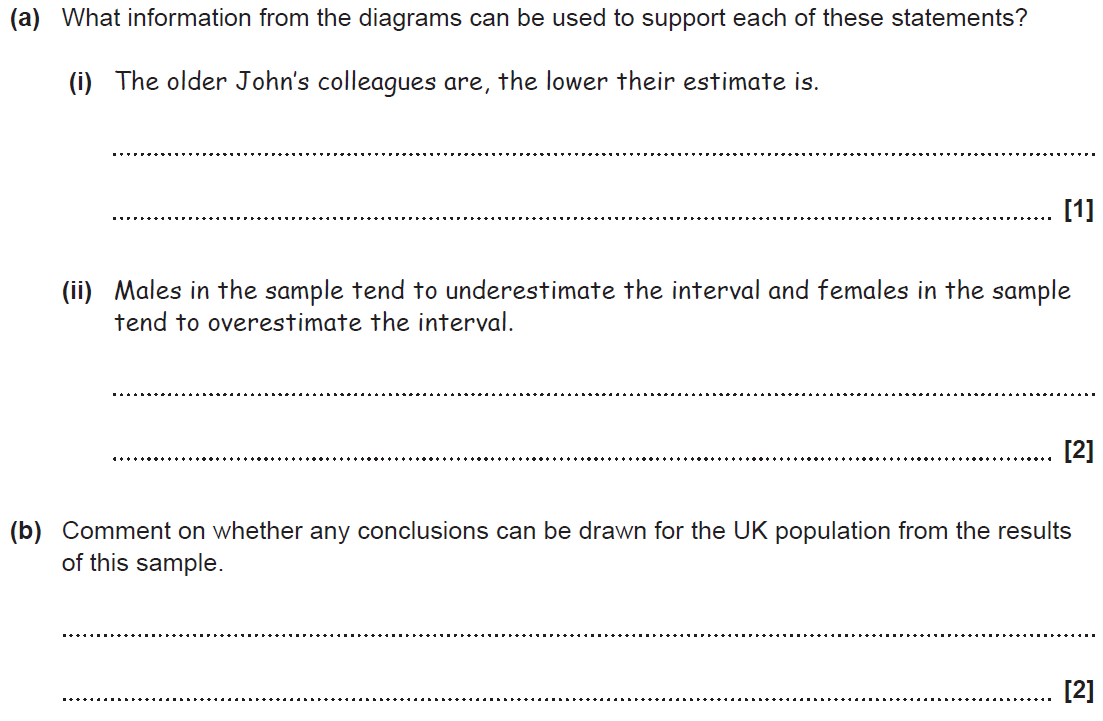 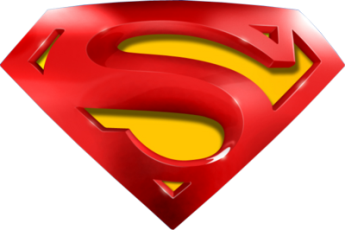 SAM 3H Q6
Scatter Diagrams & Correlation
A (i)
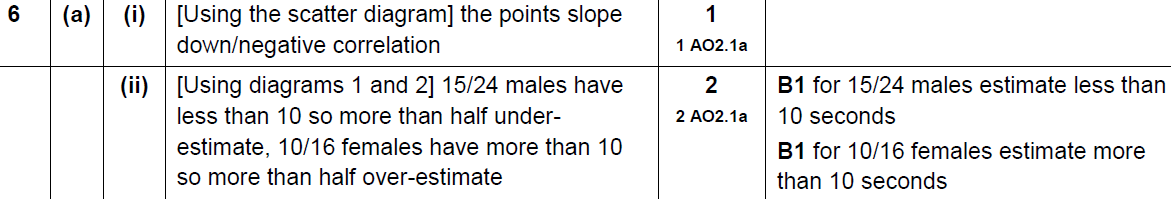 A (ii)
B
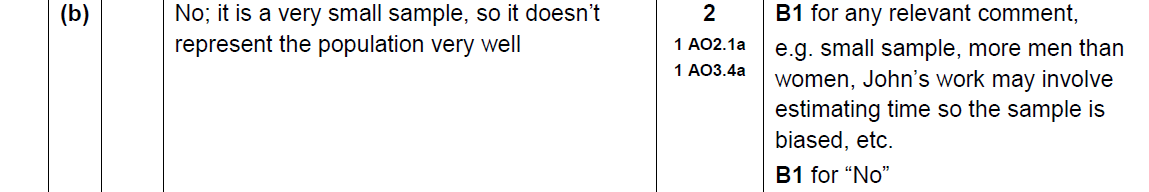 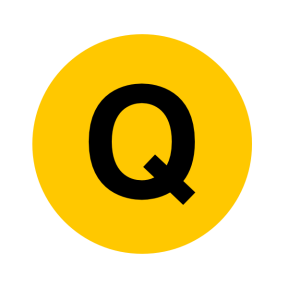 Practice 2H Q7
Scatter Diagrams & Correlation
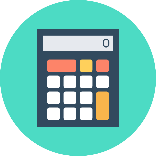 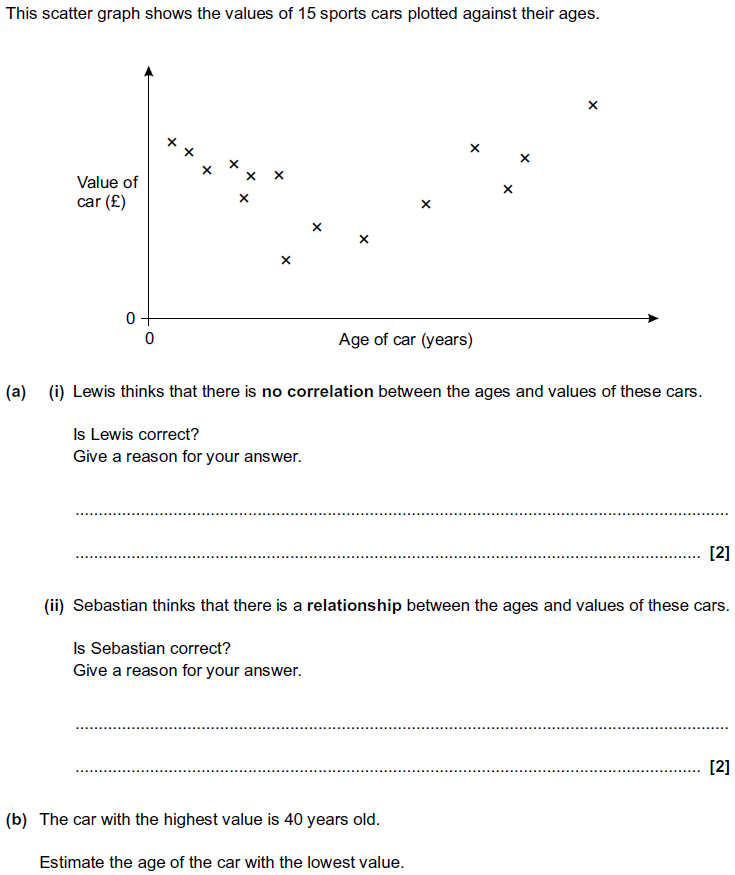 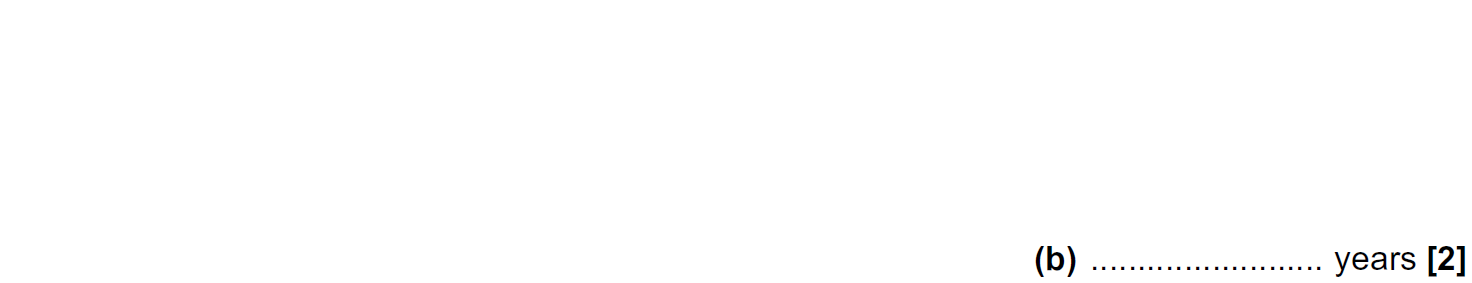 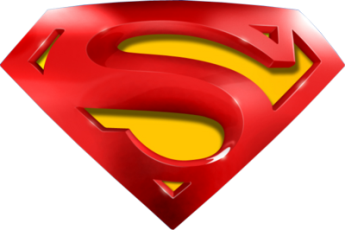 Practice 2H Q7
Scatter Diagrams & Correlation
A (i)
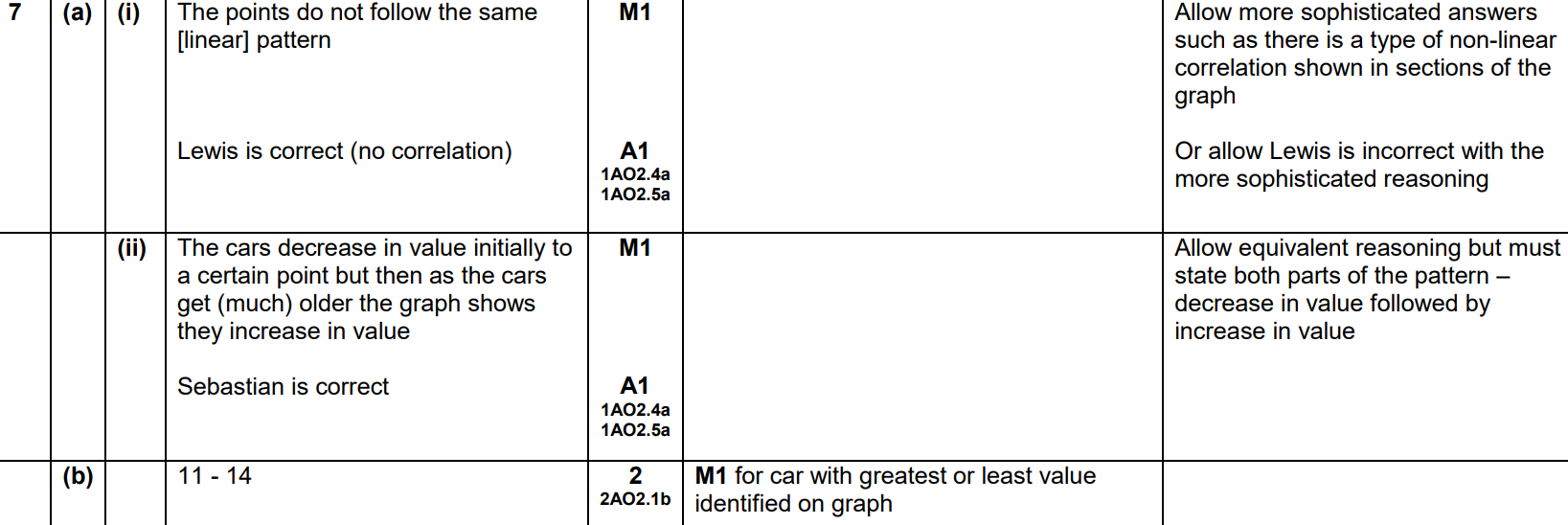 A (ii)
B
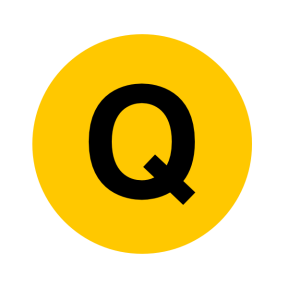 June 2017 3H Q3
Scatter Diagrams & Correlation
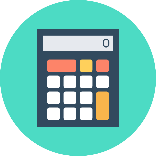 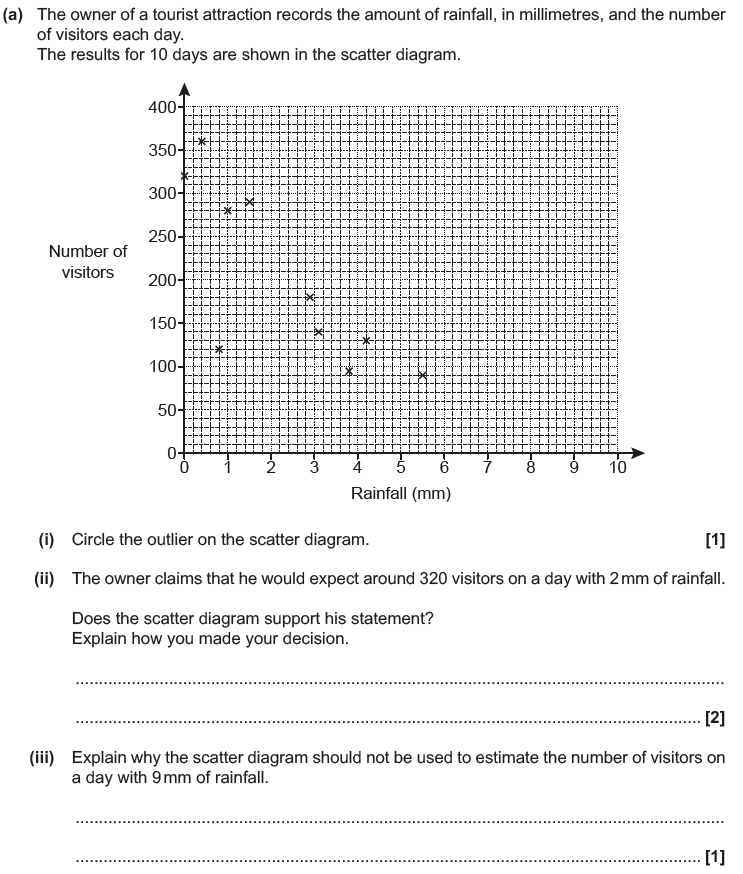 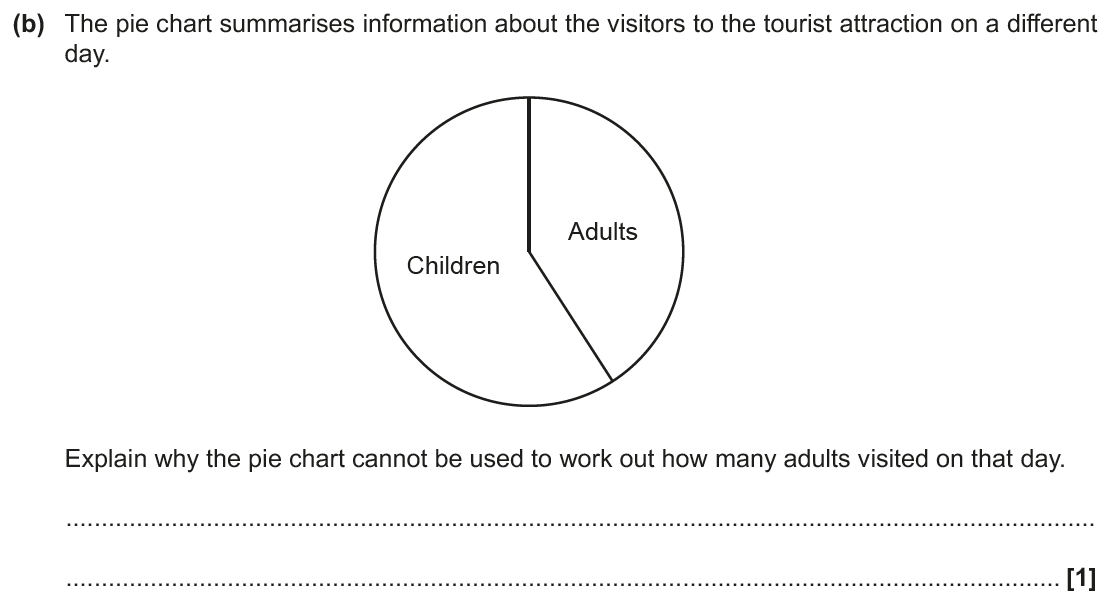 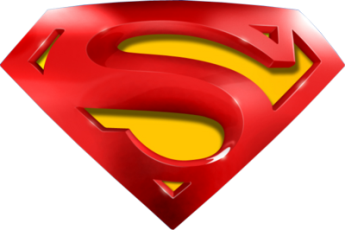 June 2017 3H Q3
Scatter Diagrams & Correlation
A (i)
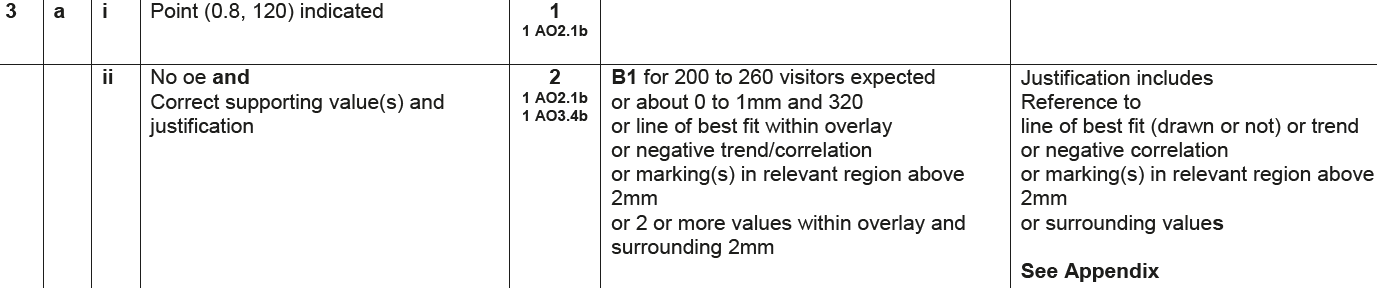 A (ii)
A (iii)
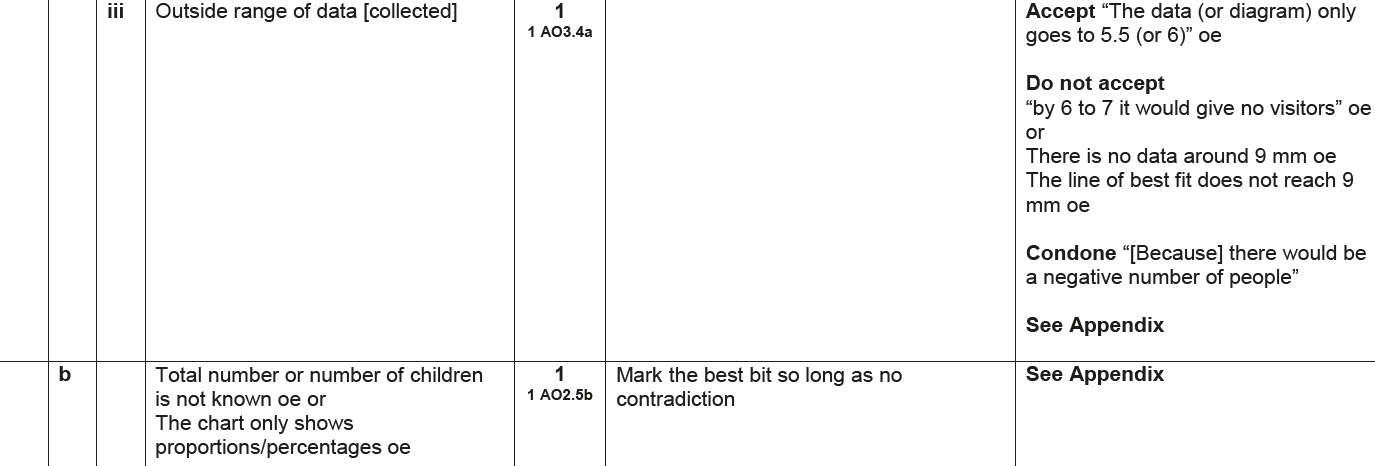 B
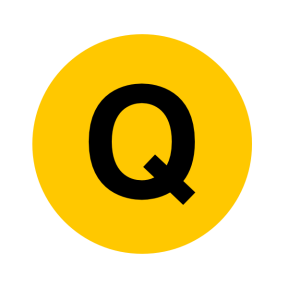 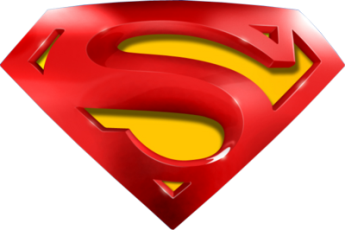 June 2017 3H Q3
Scatter Diagrams & Correlation
A (ii) Exemplar responses
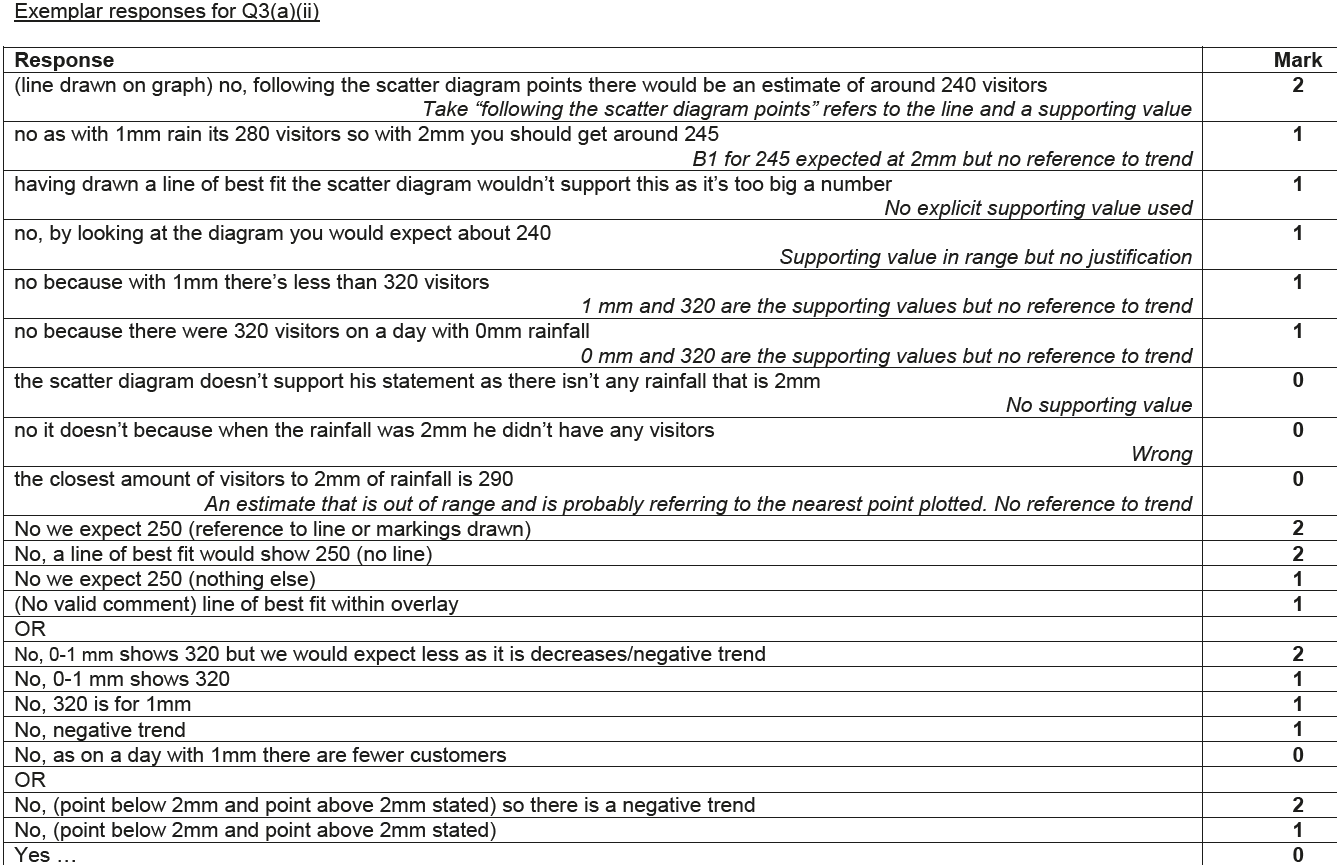 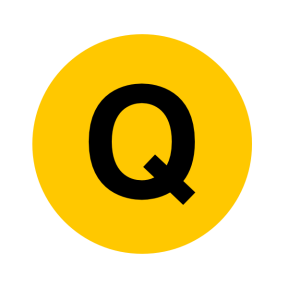 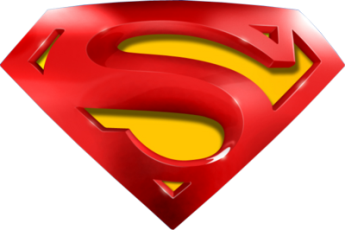 June 2017 3H Q3
Scatter Diagrams & Correlation
A (iii) Exemplar responses
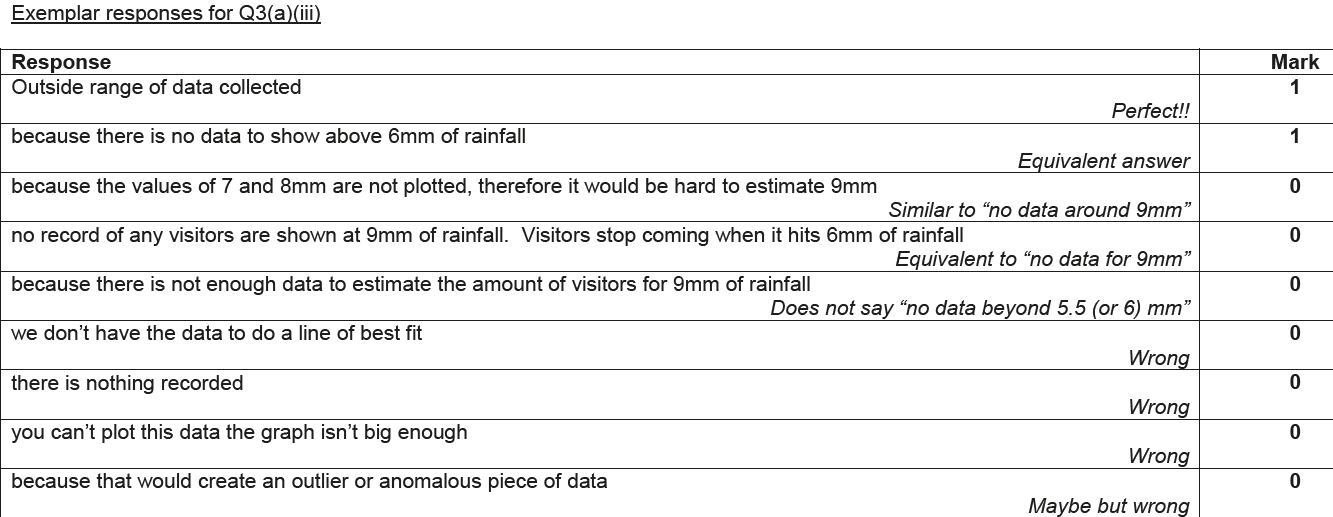 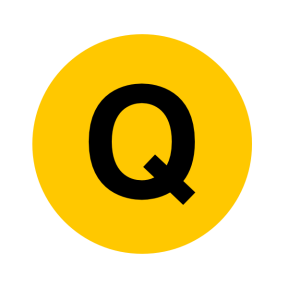 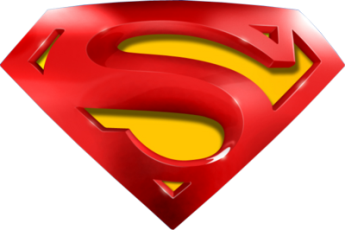 June 2017 3H Q3
Scatter Diagrams & Correlation
B Exemplar responses
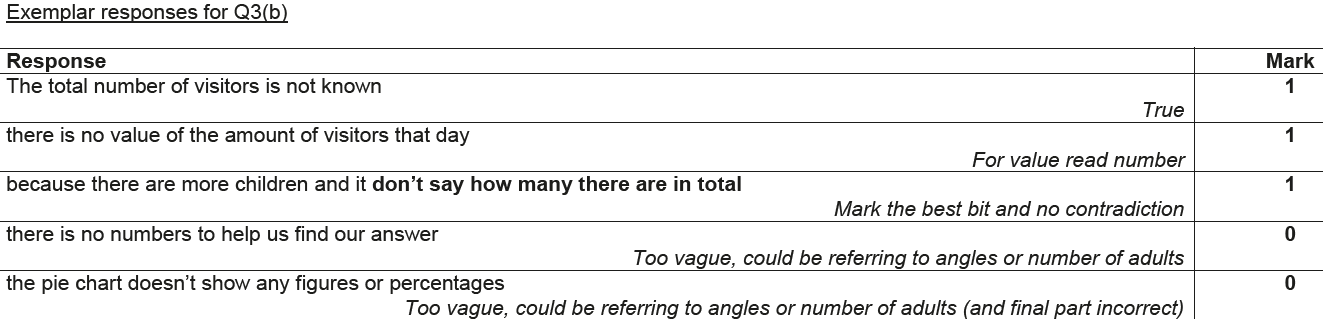 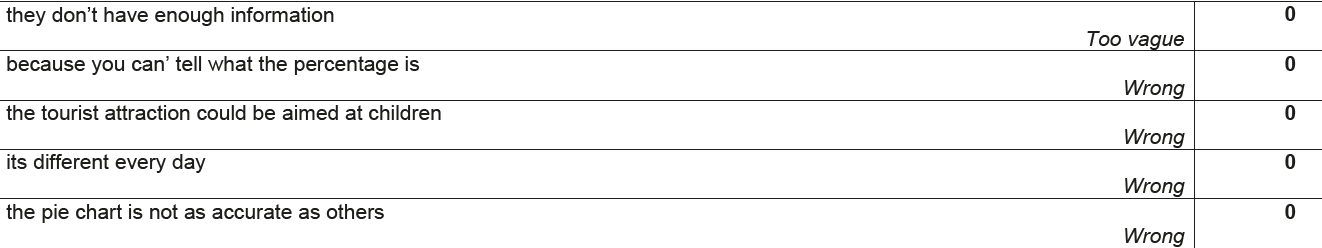 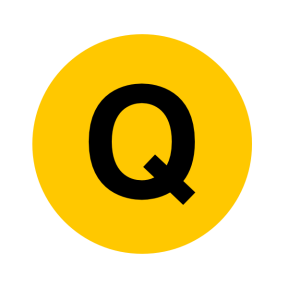 Nov 2017 1H Q4
Scatter Diagrams & Correlation
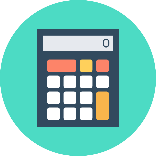 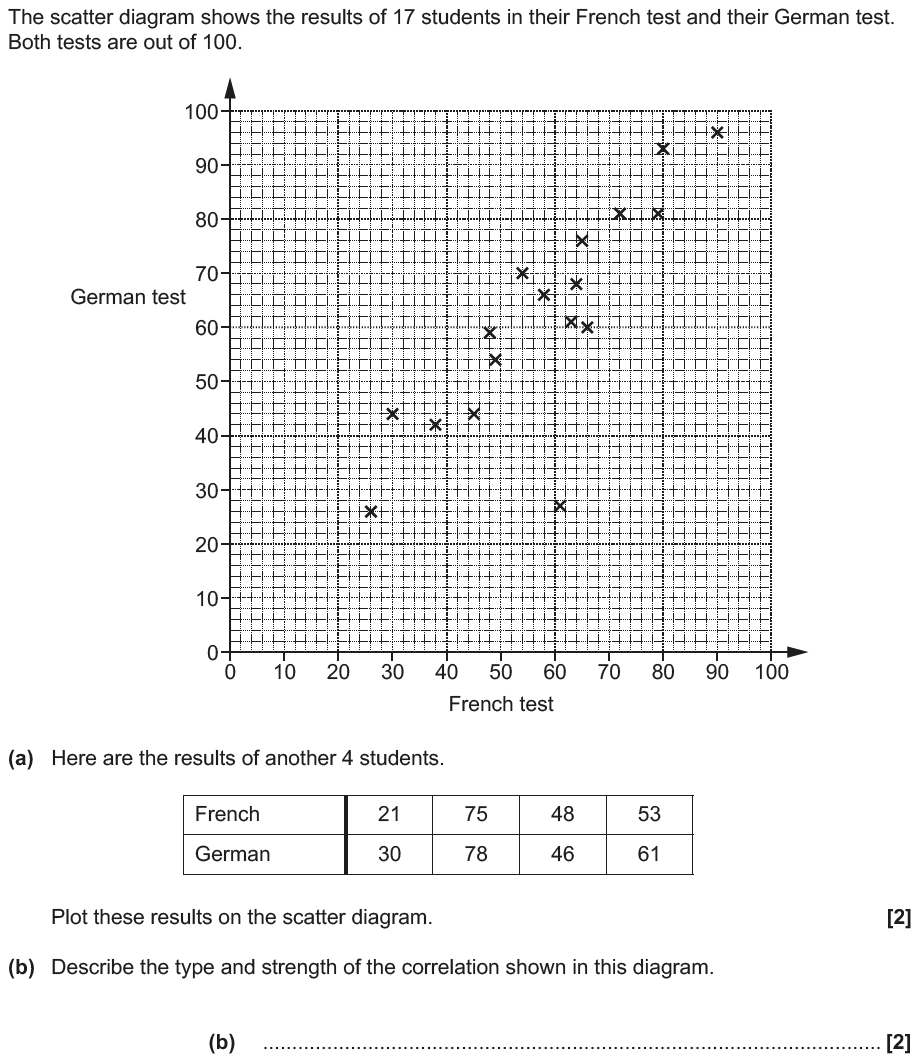 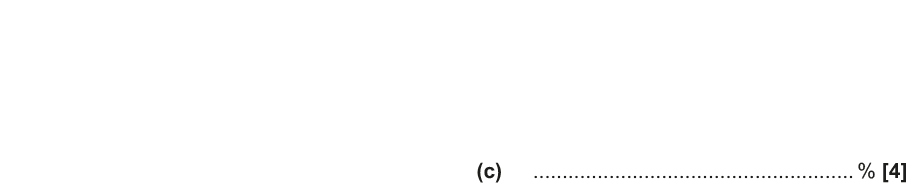 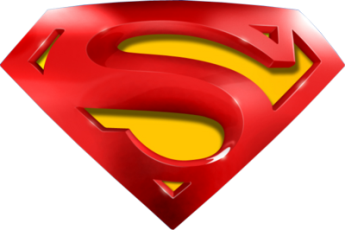 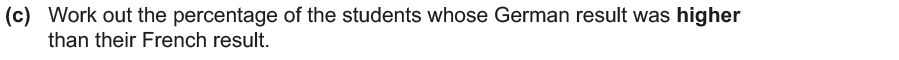 Nov 2017 1H Q4
Scatter Diagrams & Correlation
A
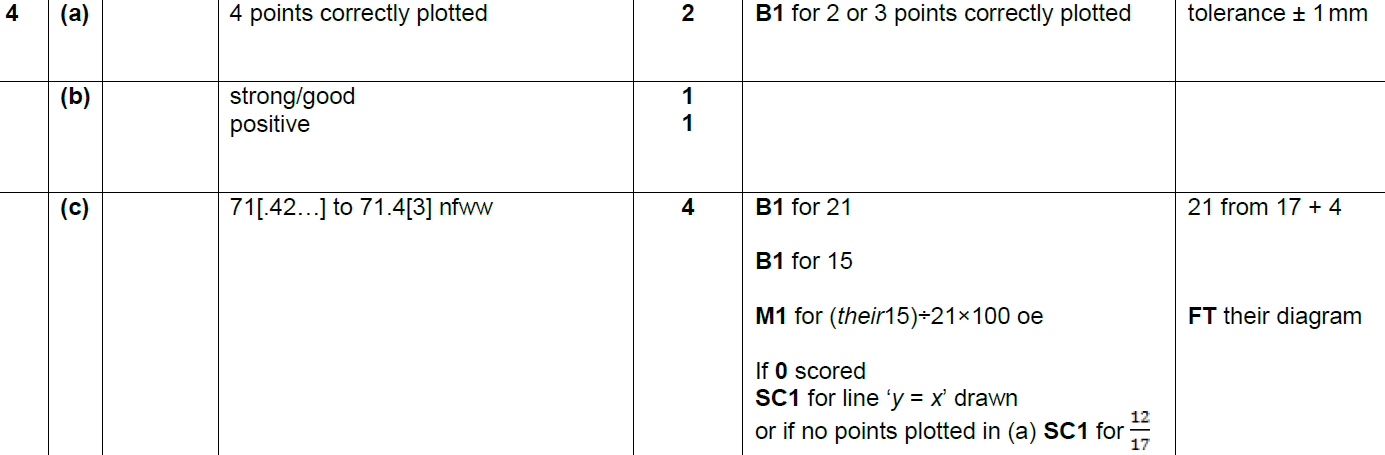 B
C
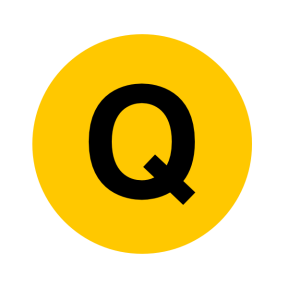 May 2018 1H Q4
Scatter Diagrams & Correlation
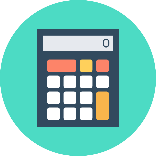 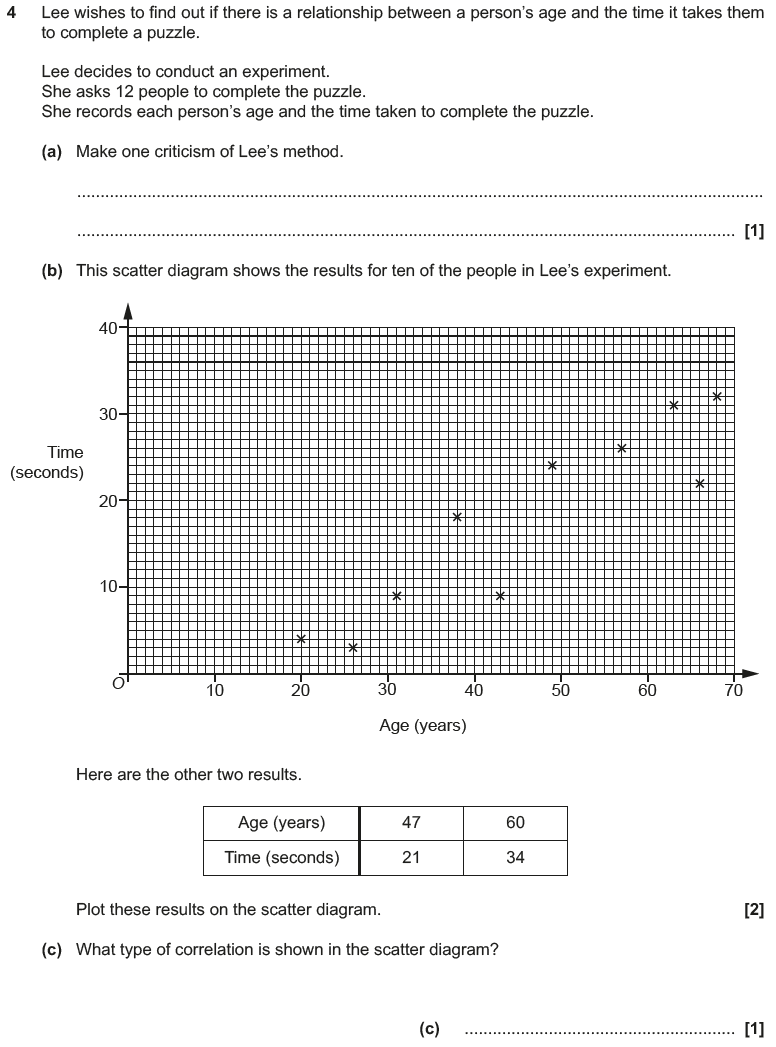 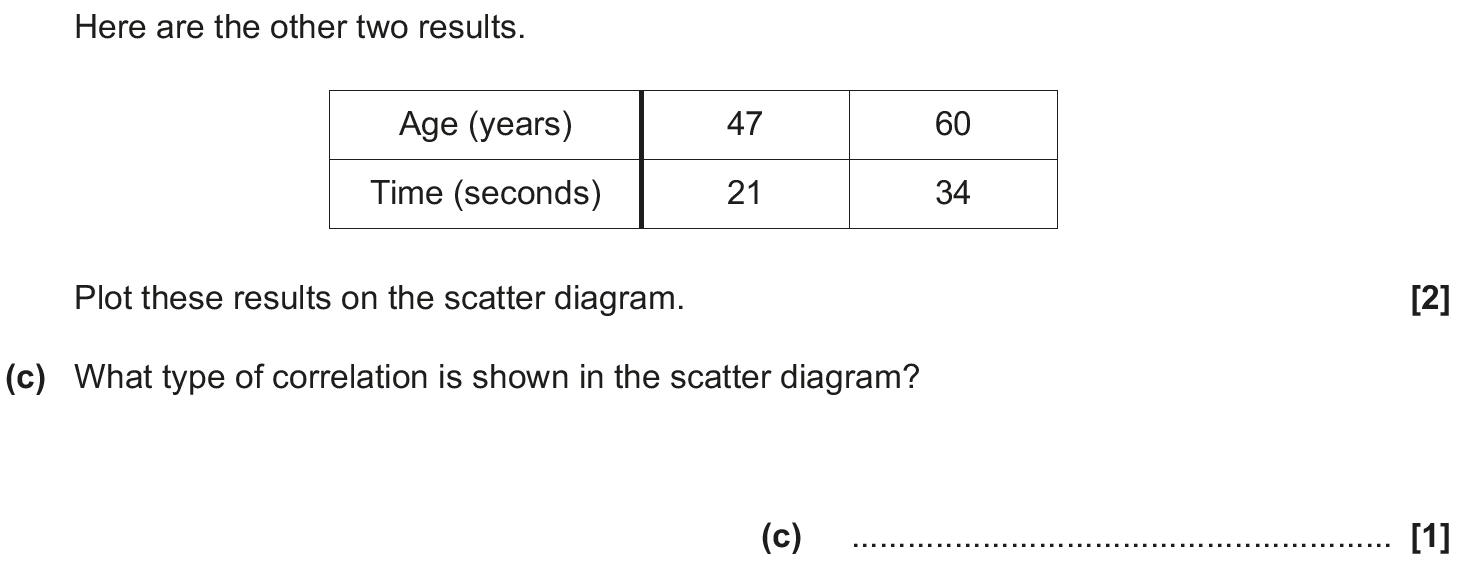 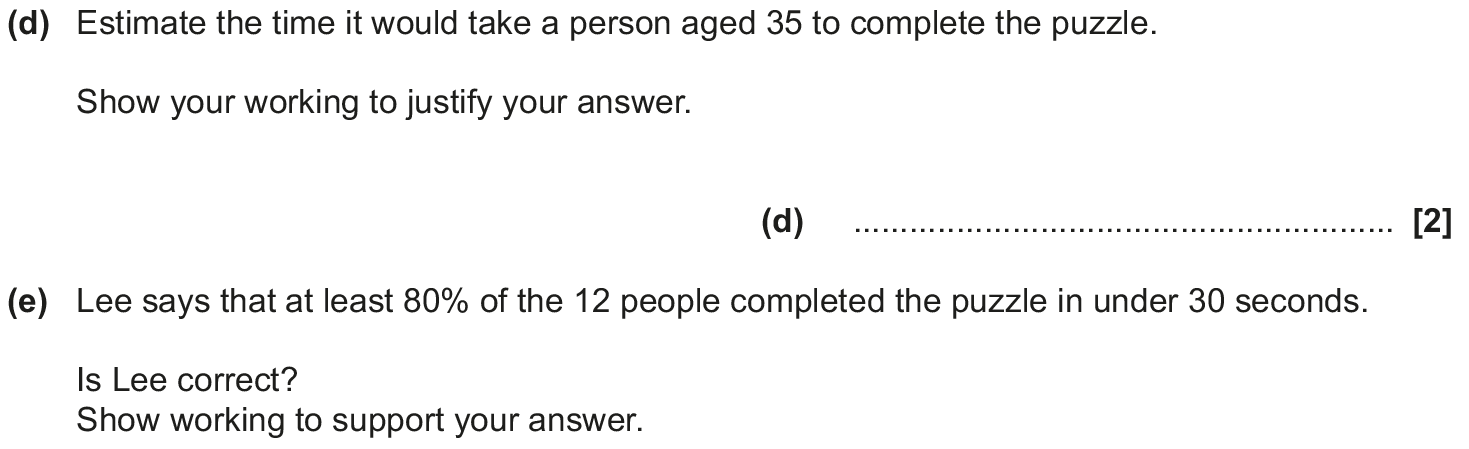 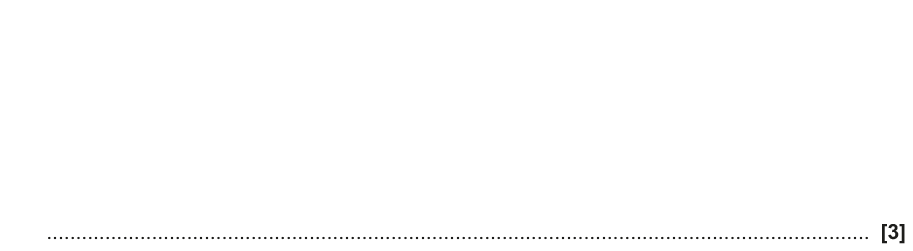 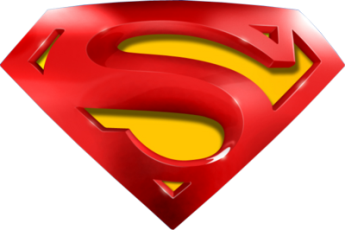 May 2018 1H Q4
Scatter Diagrams & Correlation
A
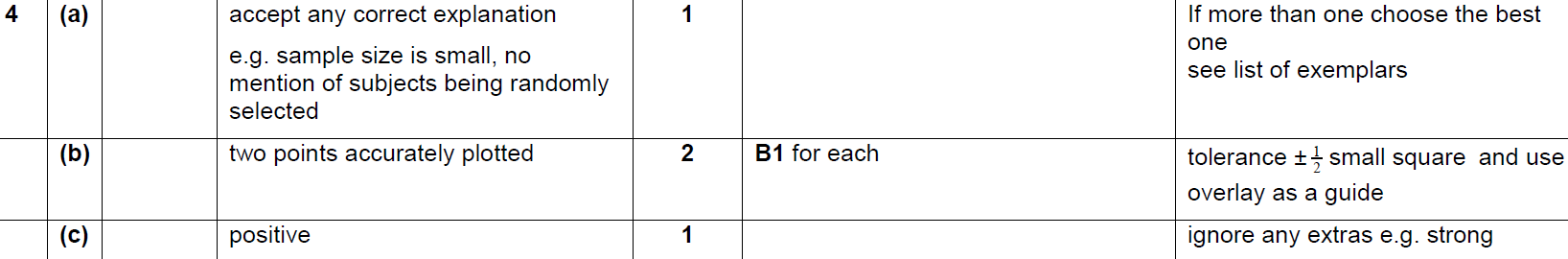 B
C
D
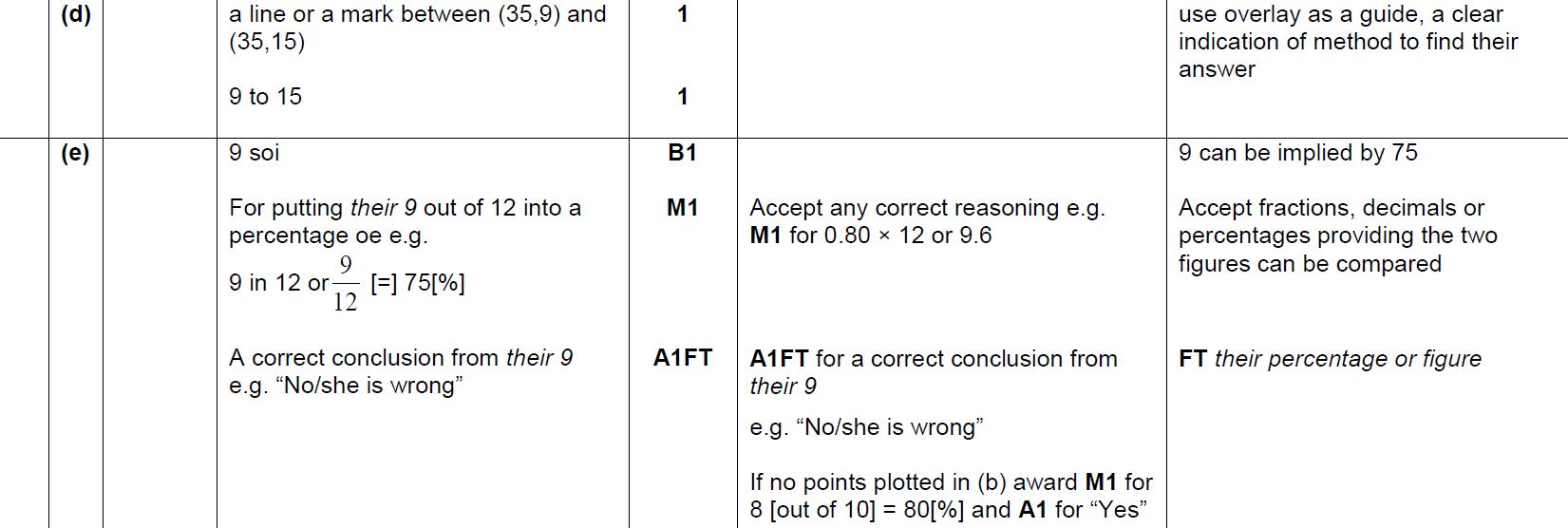 E
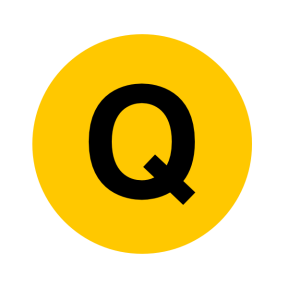 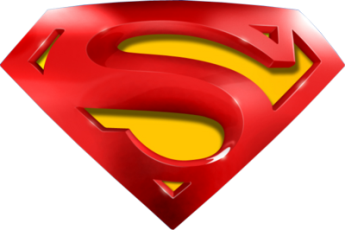 May 2018 1H Q4
Scatter Diagrams & Correlation
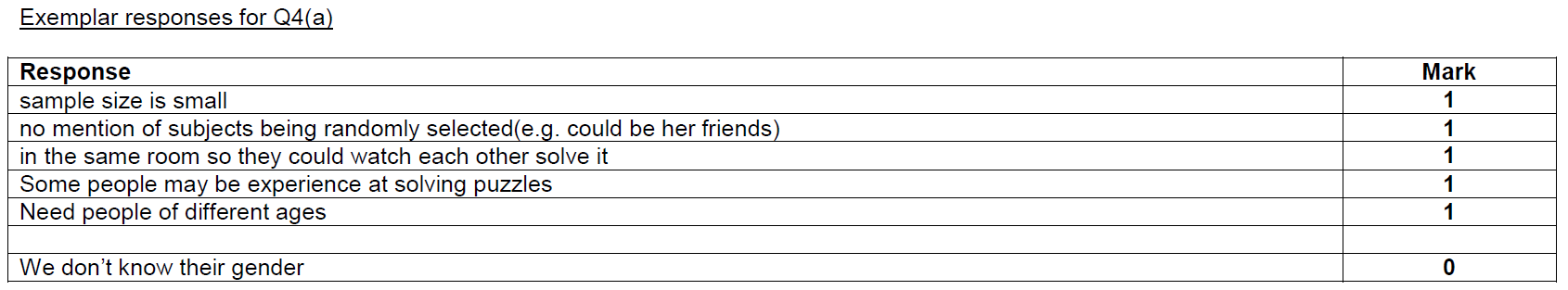 A Exemplar responses
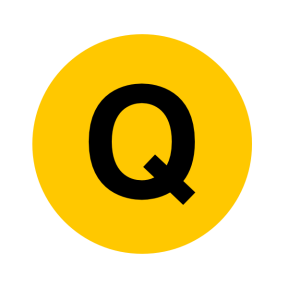 Nov 2018 3H Q1
Scatter Diagrams & Correlation
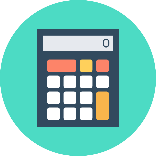 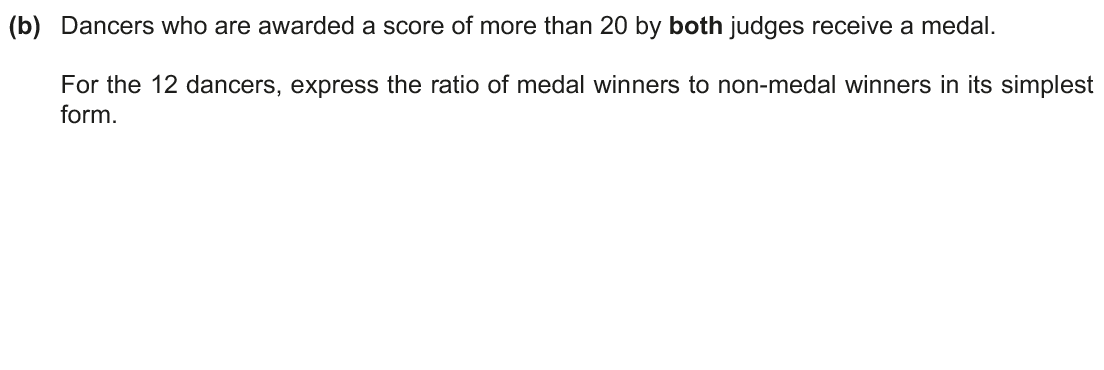 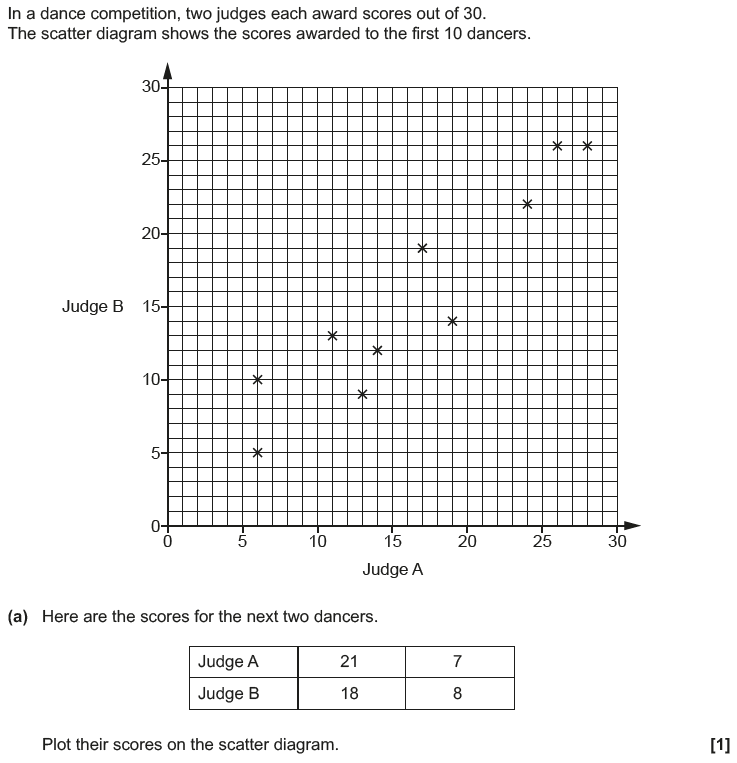 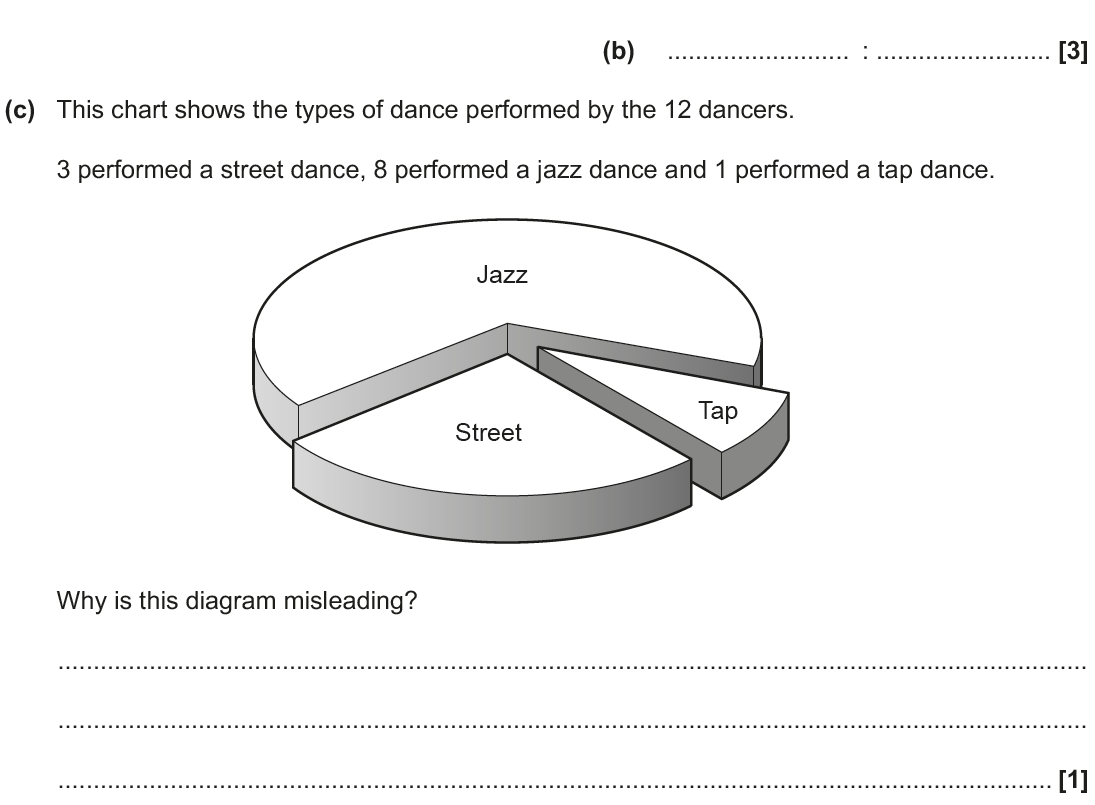 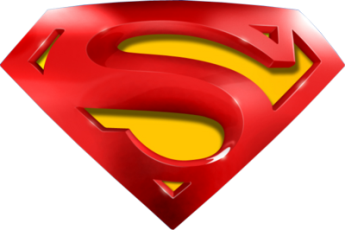 Nov 2018 3H Q1
Scatter Diagrams & Correlation
A
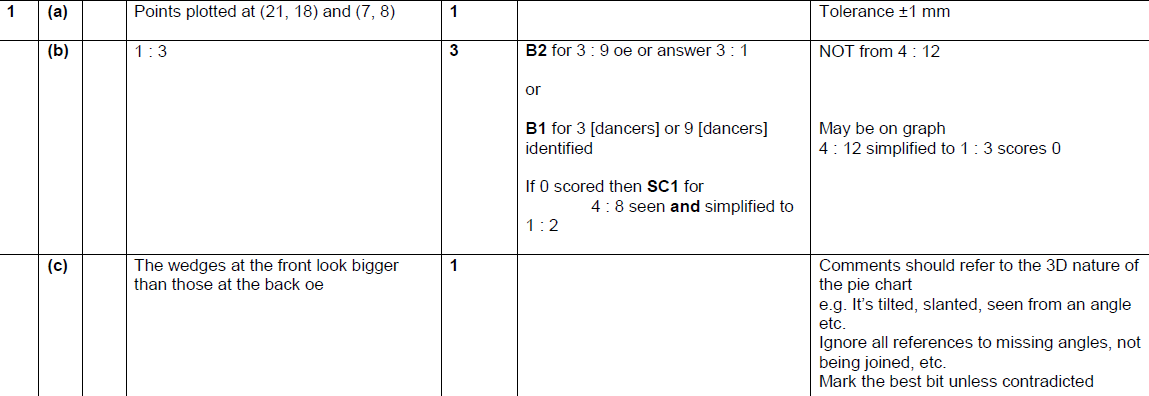 B
C
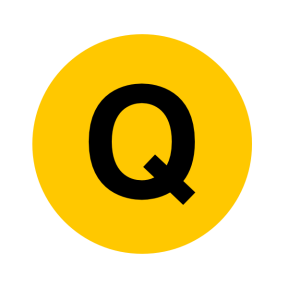